17 февраля 2023 года
РЕГИОНАЛЬНЫЙСЕМИНАРдля руководителей и педагогов 
Центров «Точка роста»  «Формирование образовательной среды в школе»
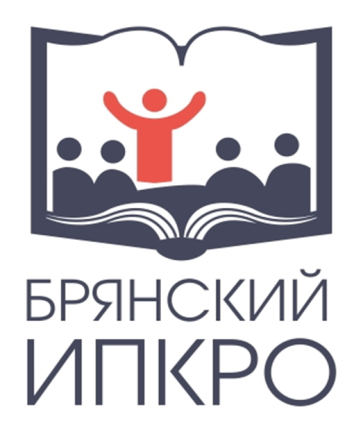 Центр технического образования г. Новозыбкова
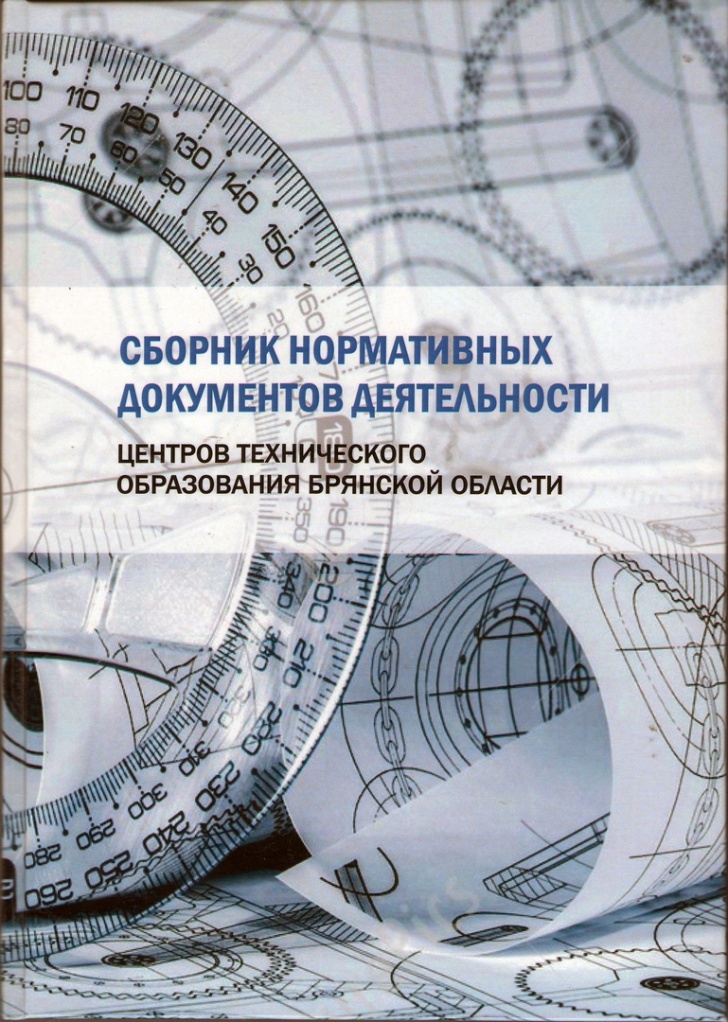 С октября 2016 года на базе школы работает Центр технического образования, в котором обучаются дети юго-западных муниципалитетов Брянской области
Наши преподаватели
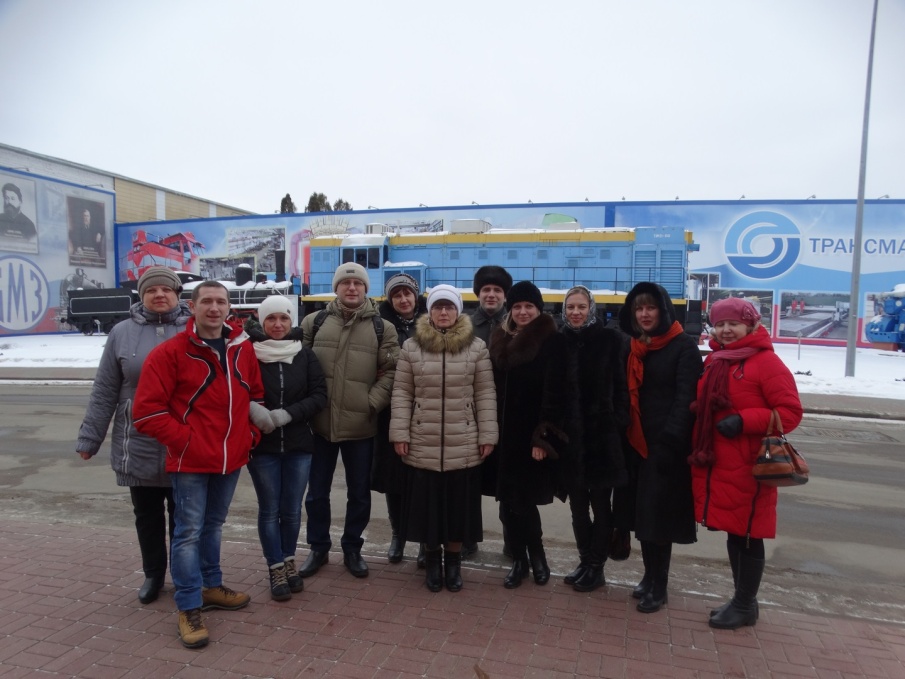 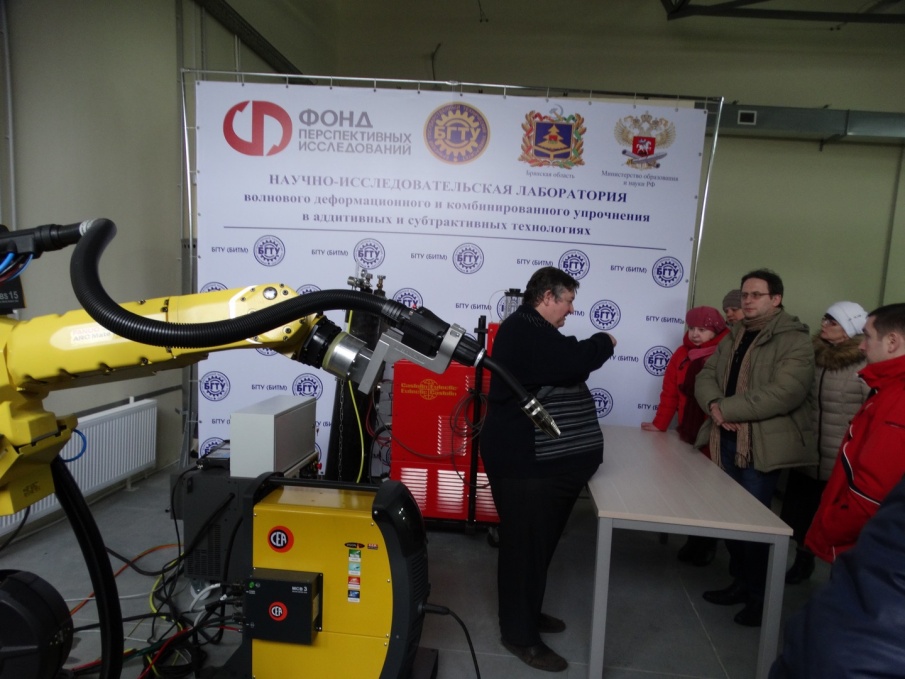 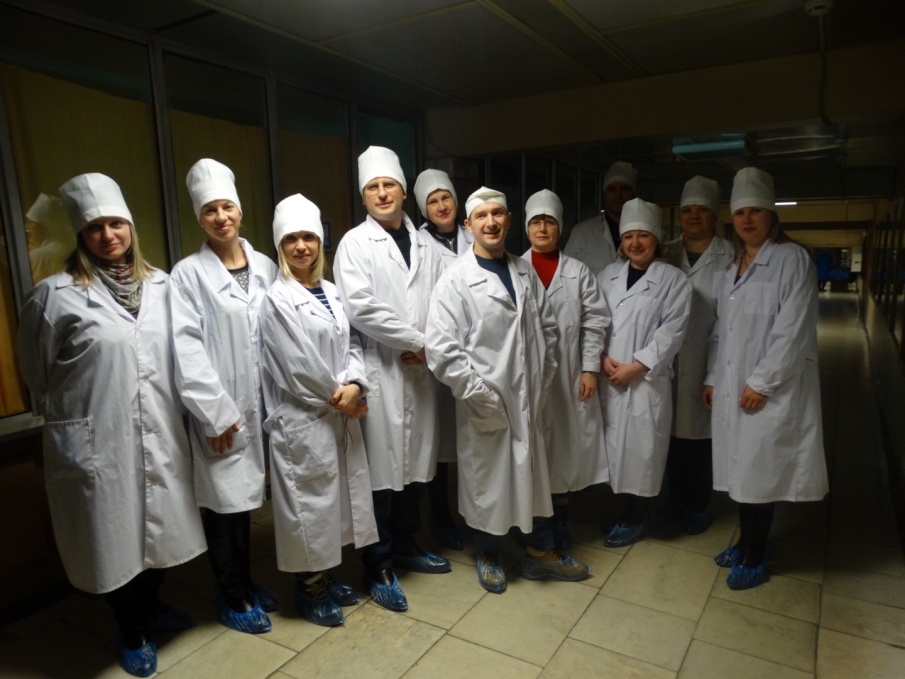 Материально-техническое обеспечение.Мобильный компьютерный класс
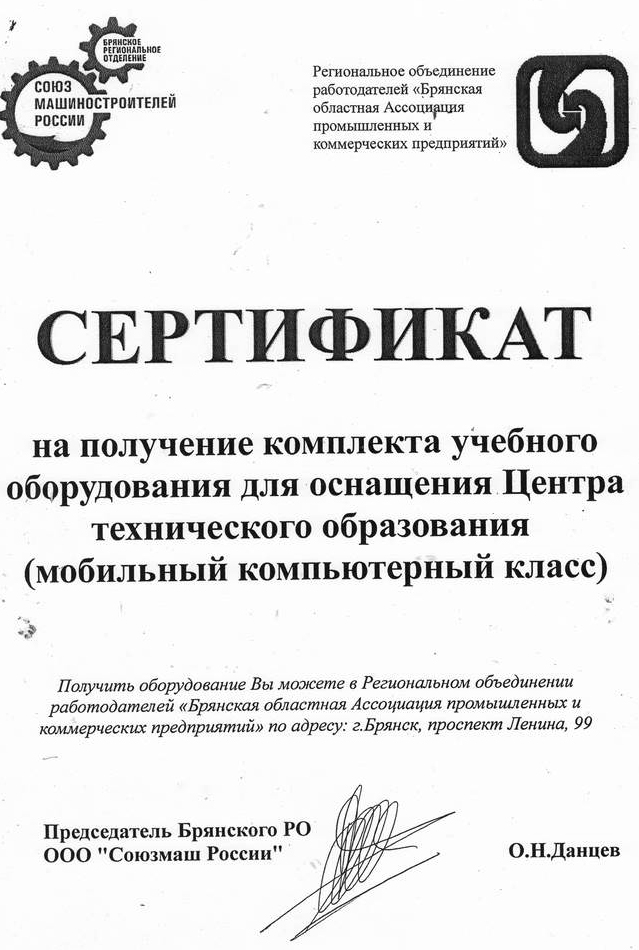 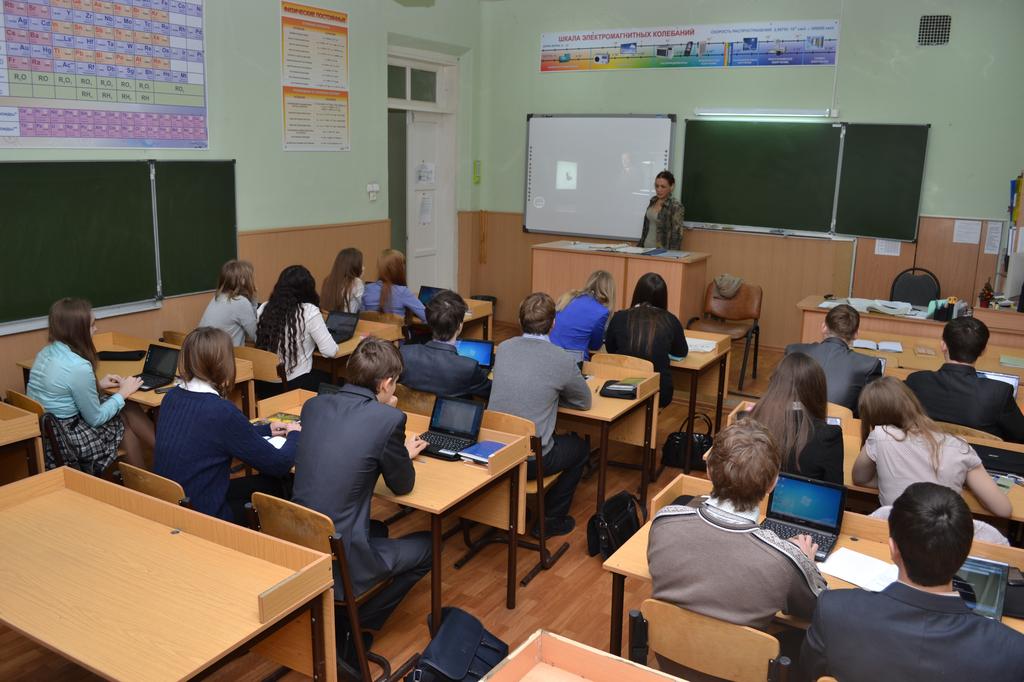 Материально-техническое обеспечение.Лабораторное физическое оборудование
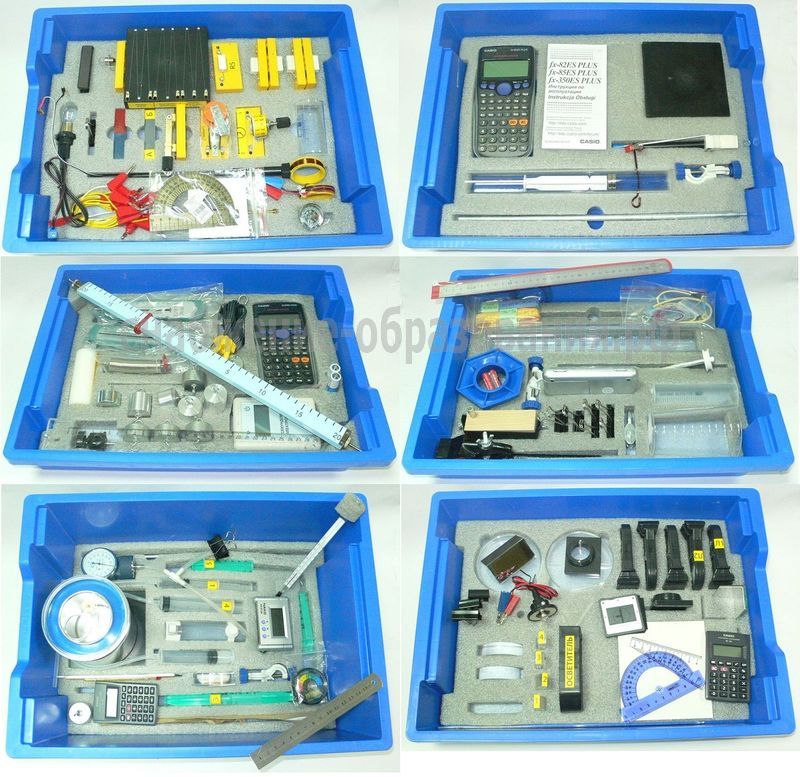 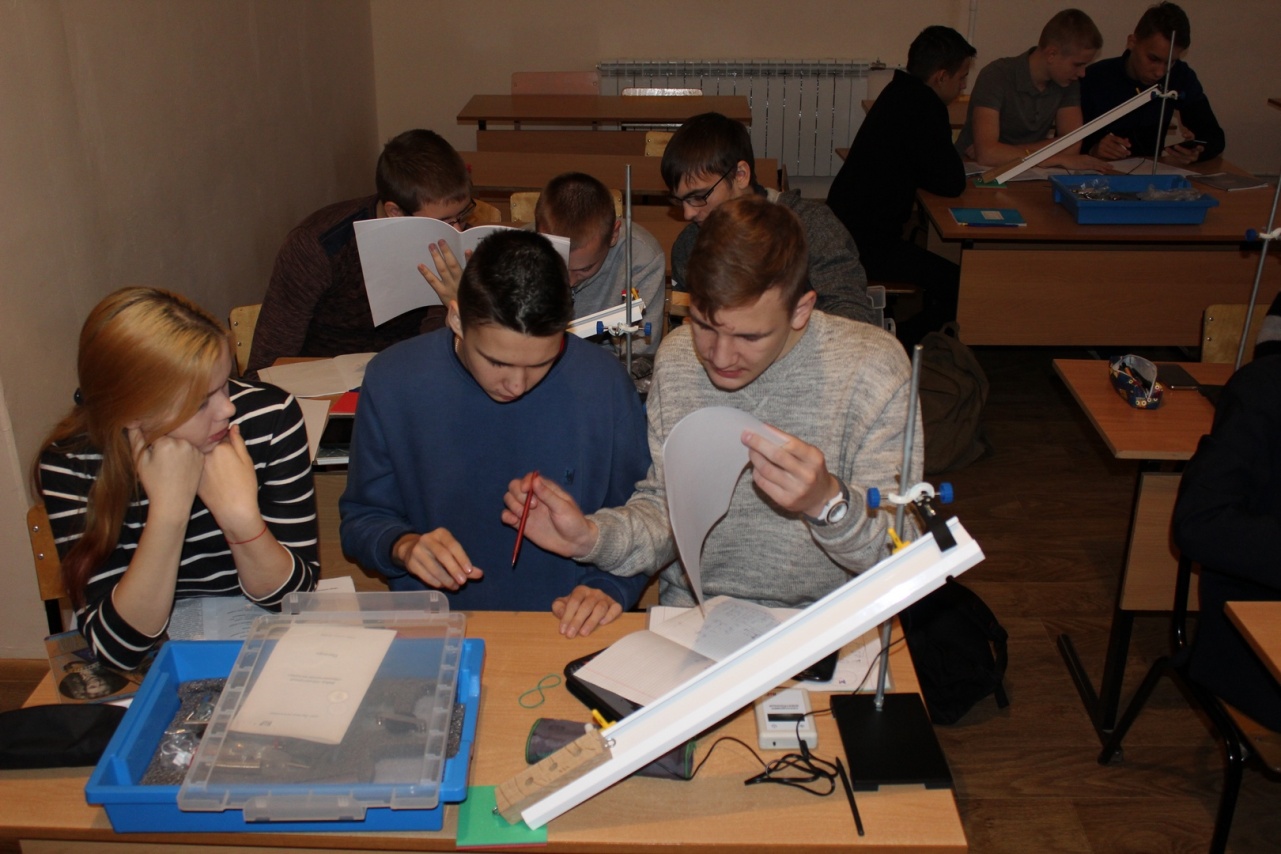 Материально-техническое обеспечение.3D-оборудование
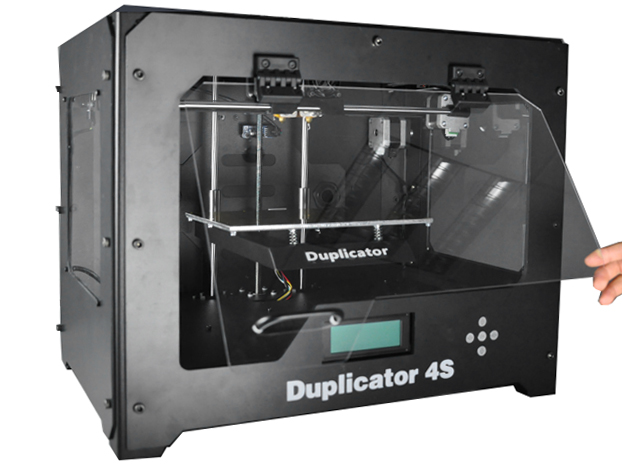 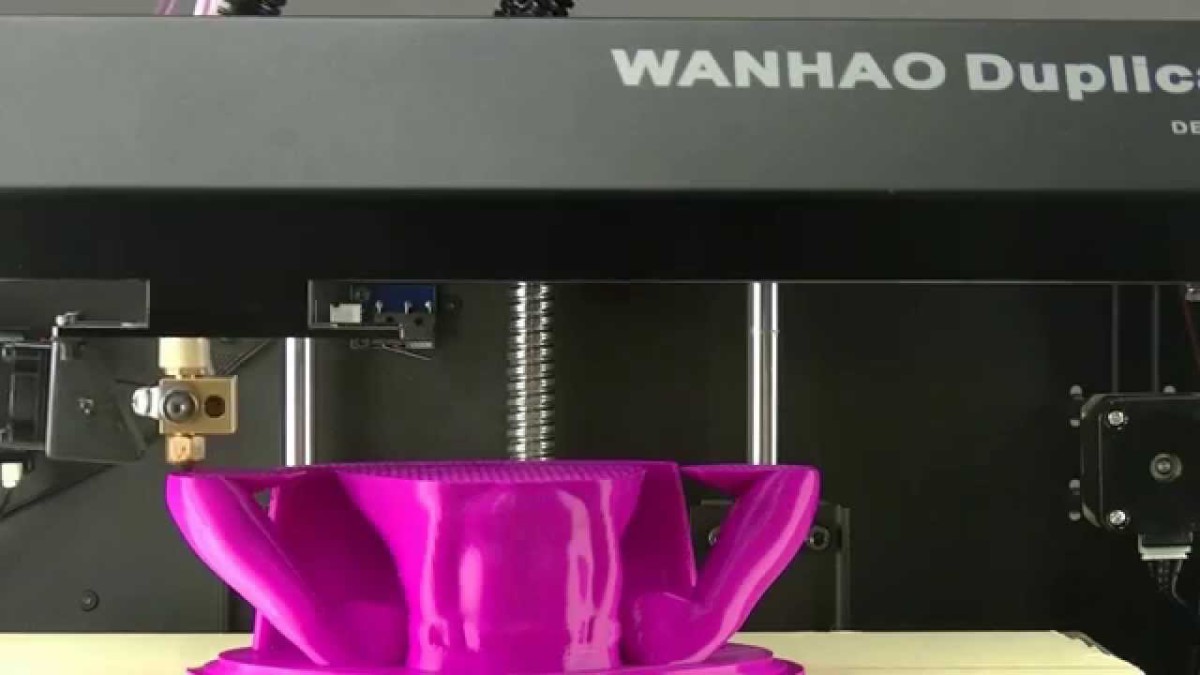 Учебные занятия
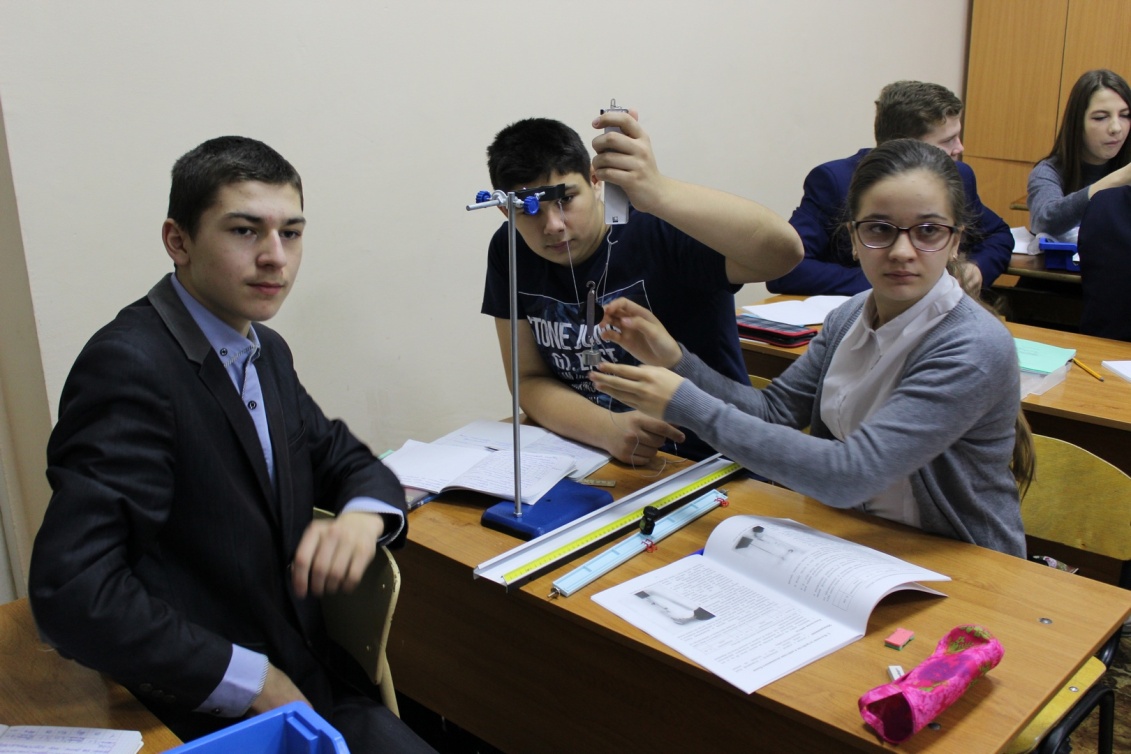 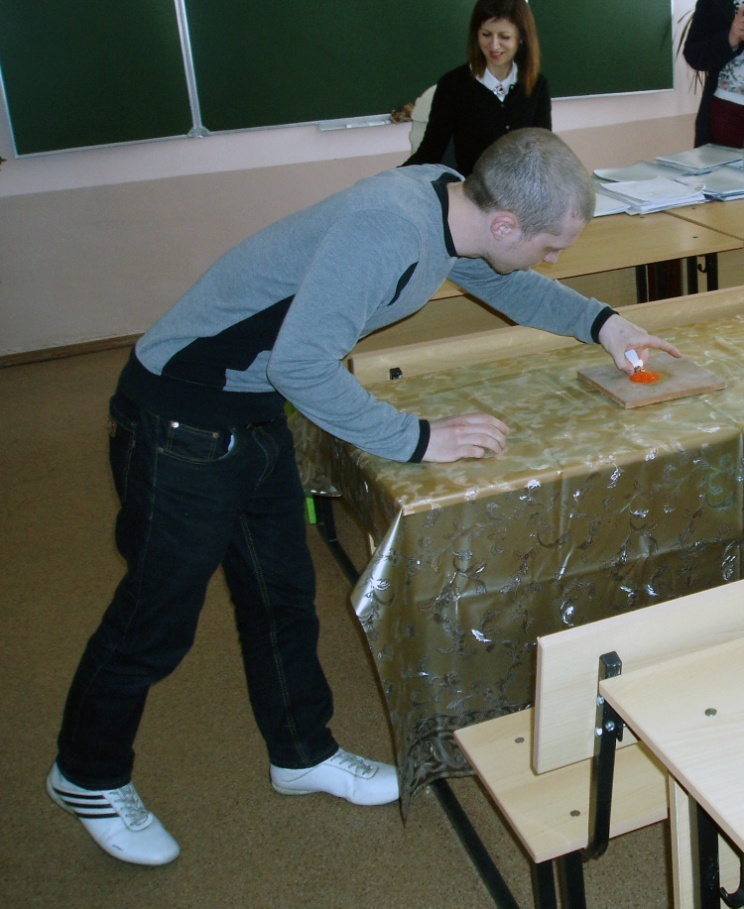 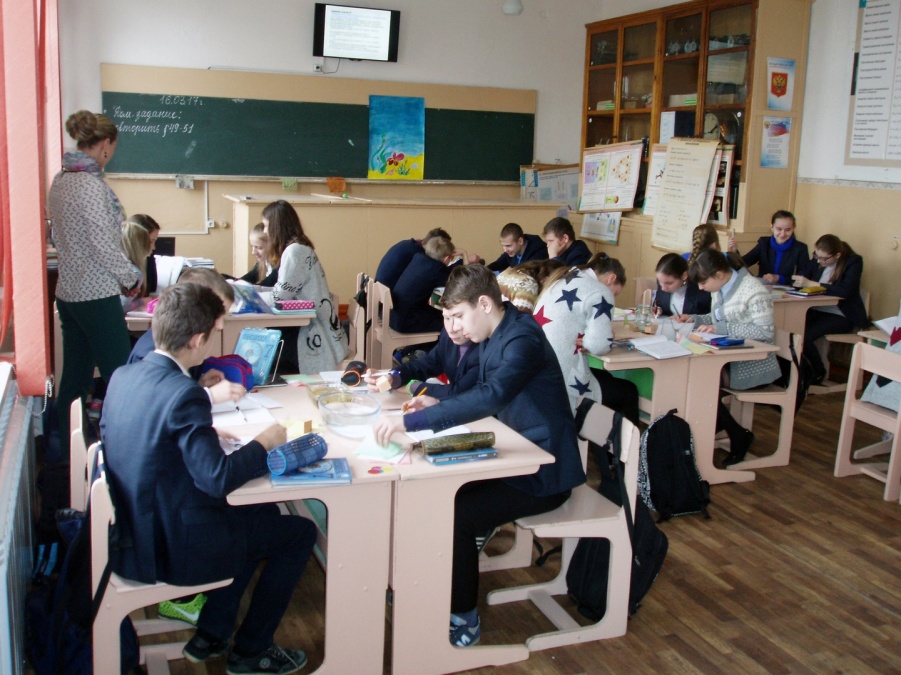 Экскурсии в вузы
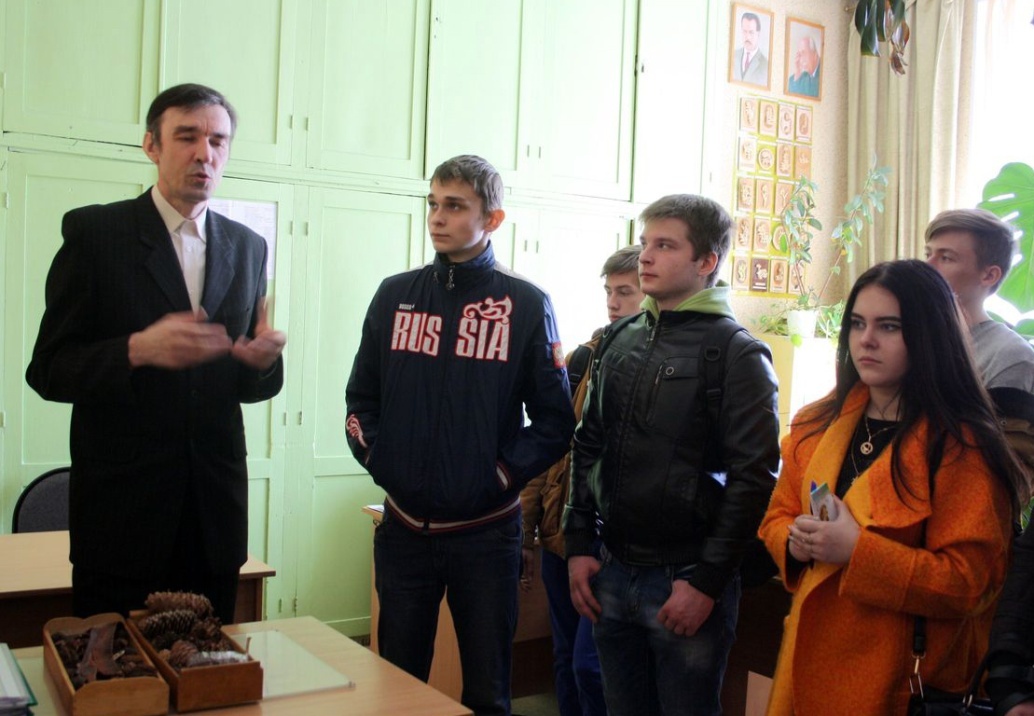 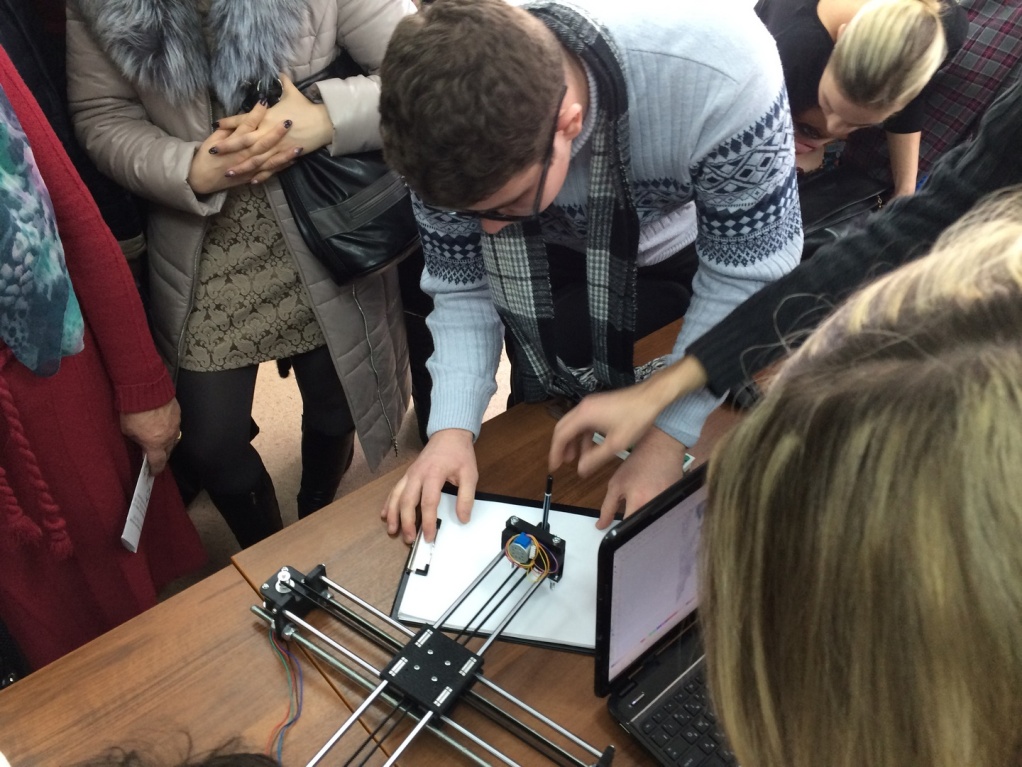 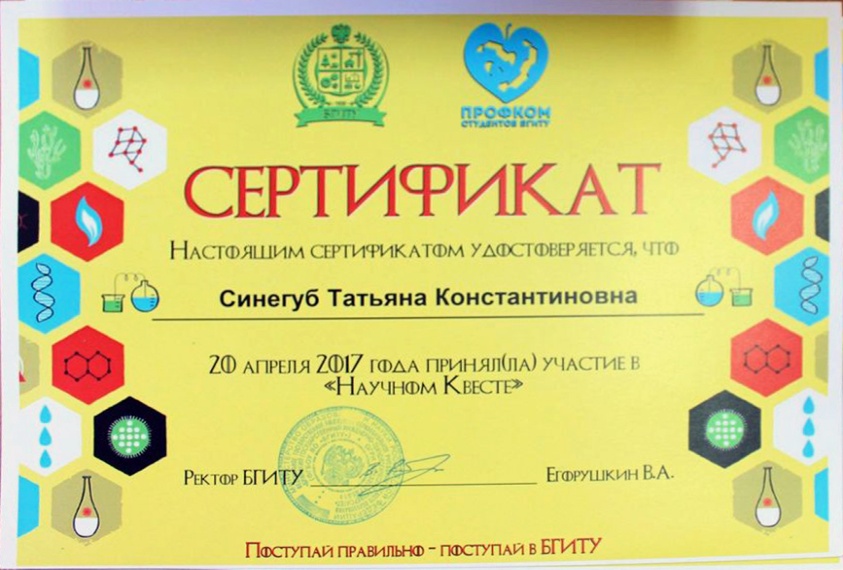 Учебные занятия на базе вузов
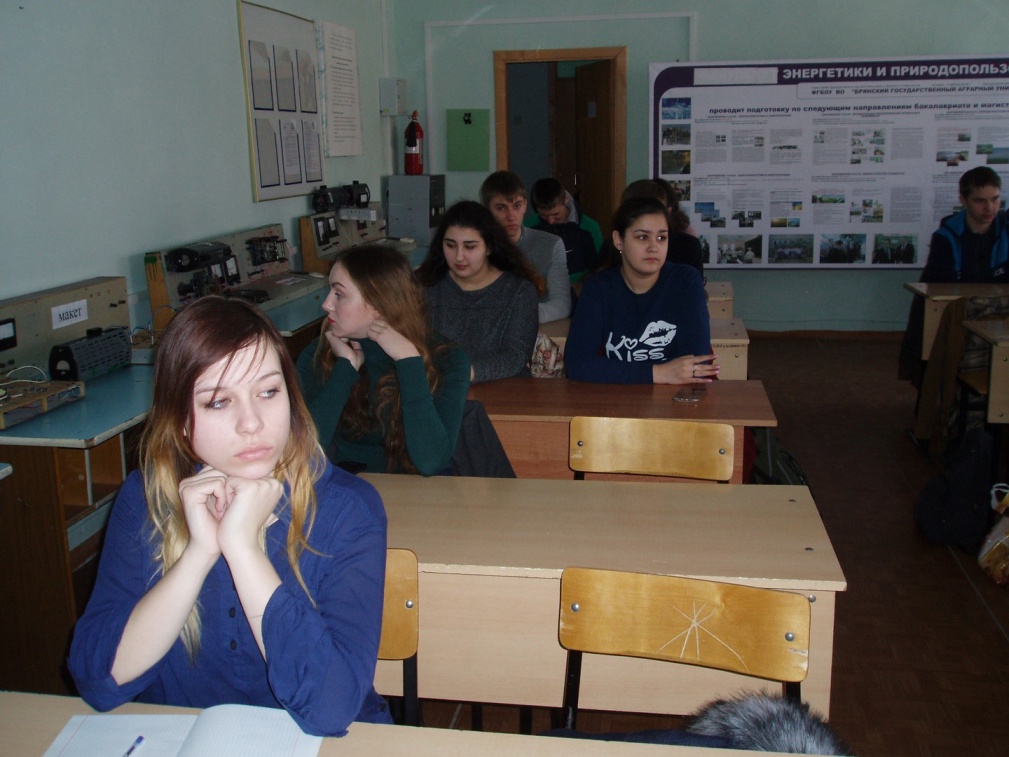 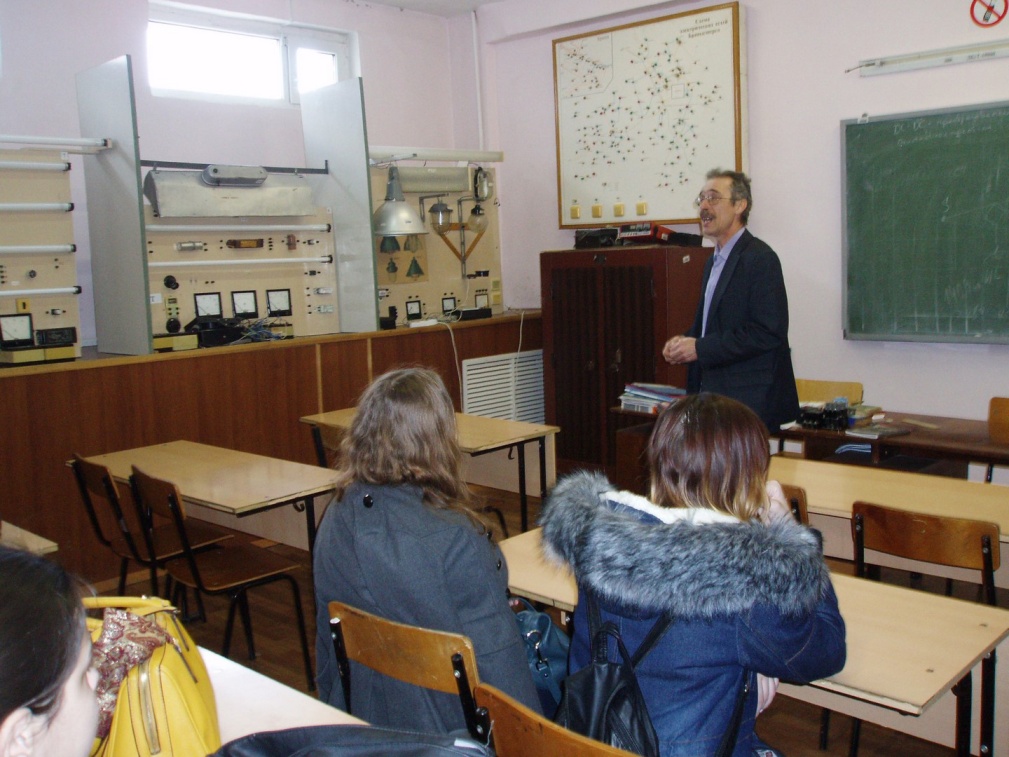 Учебные занятия на базе вузов
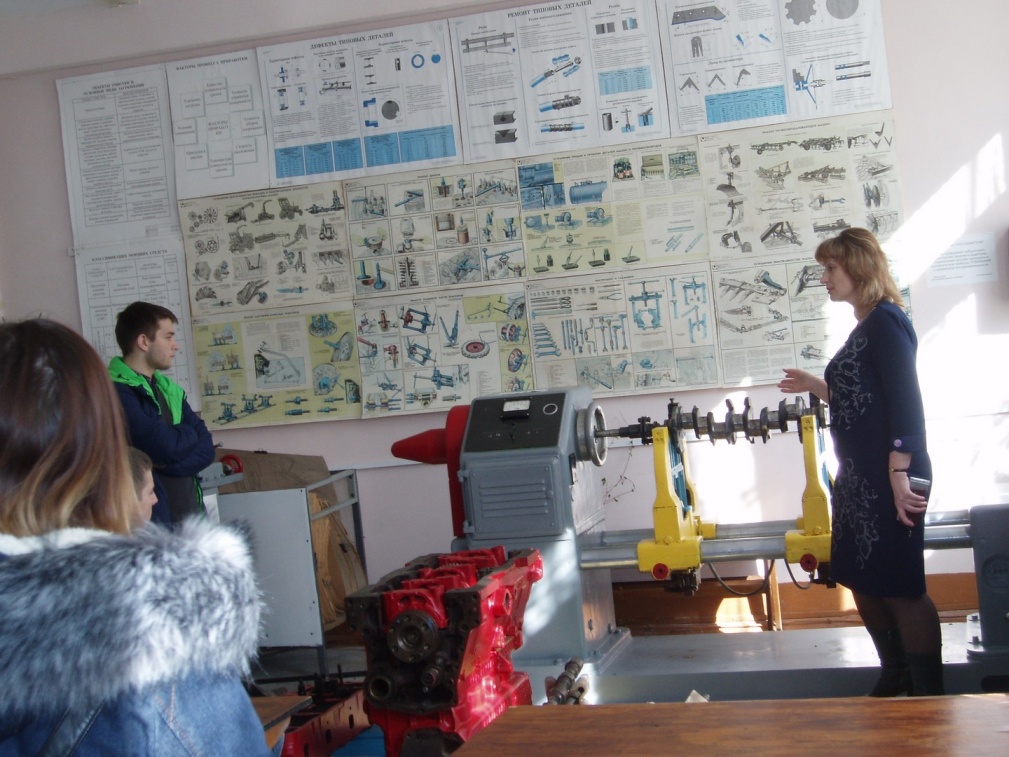 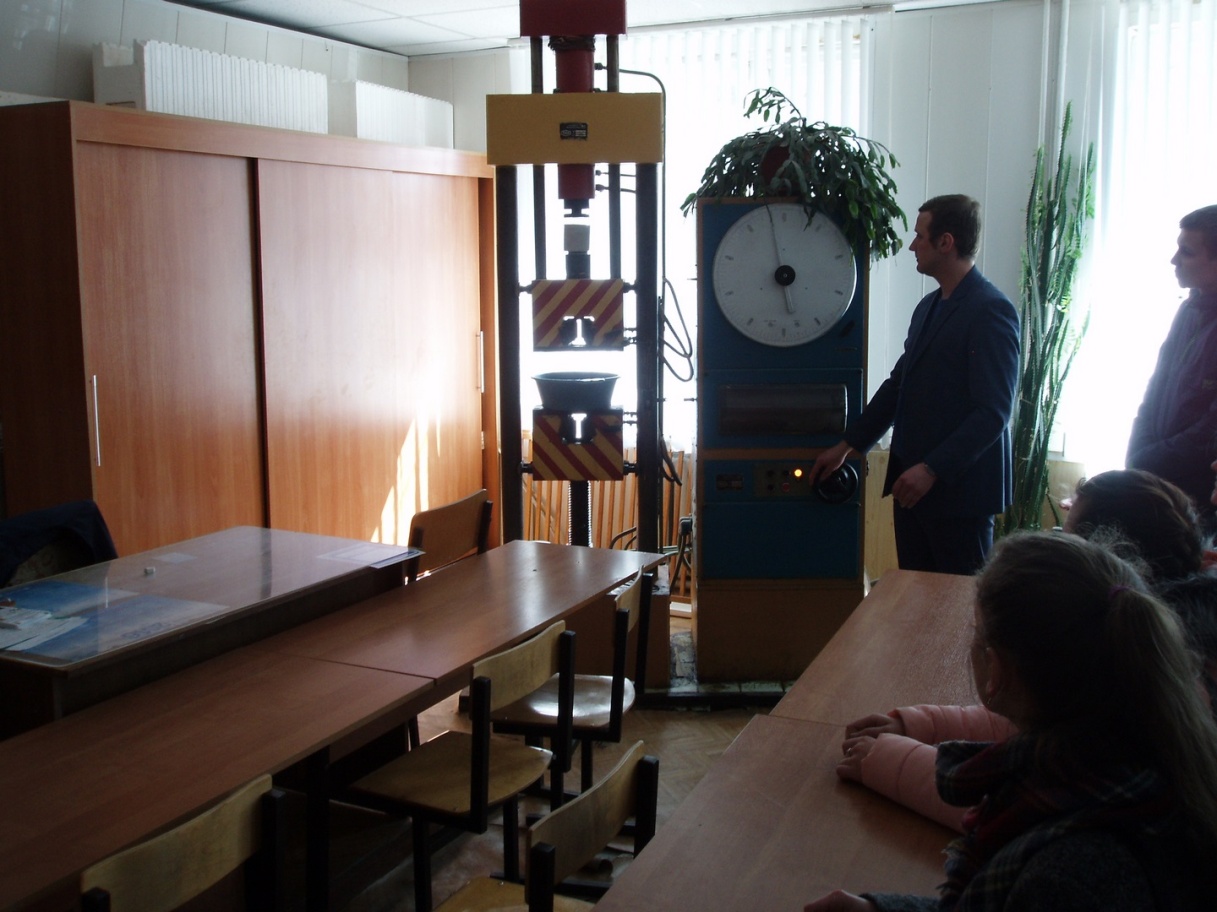 Экскурсии на предприятия
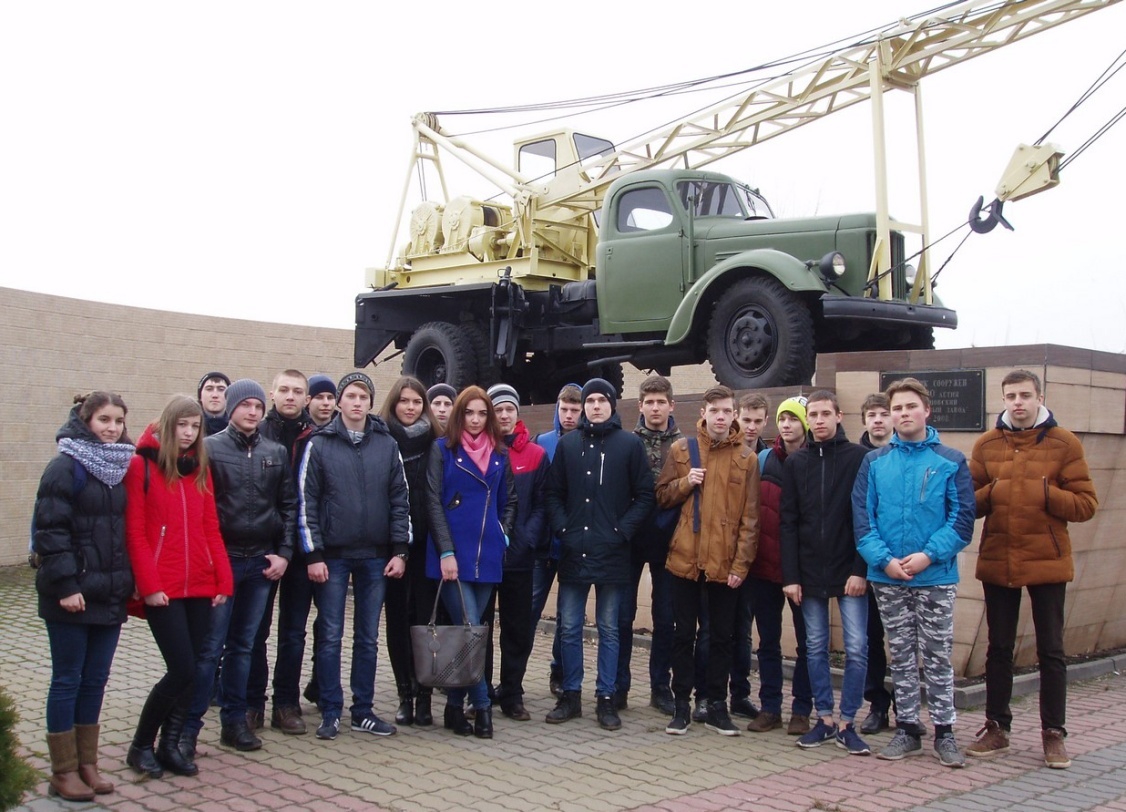 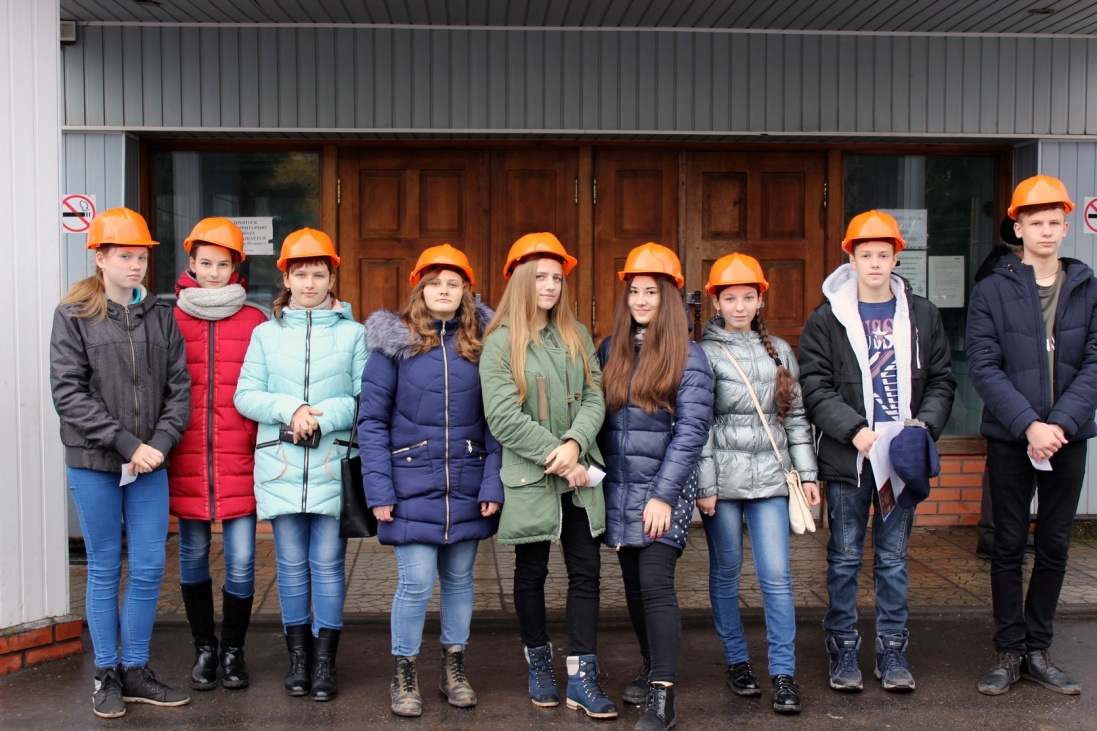 Экскурсии на предприятия
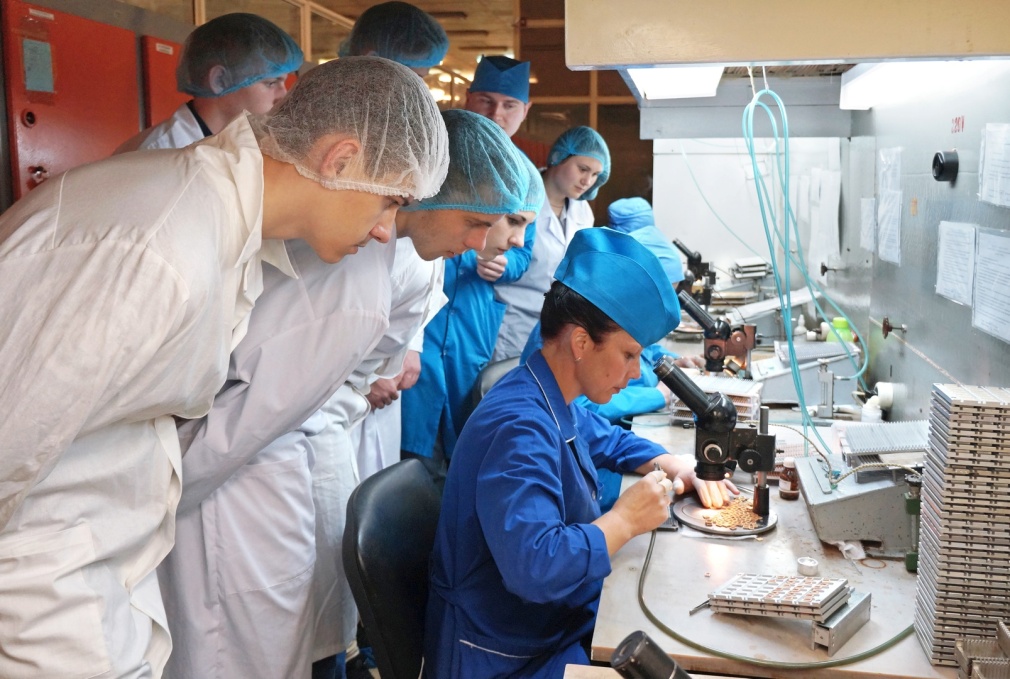 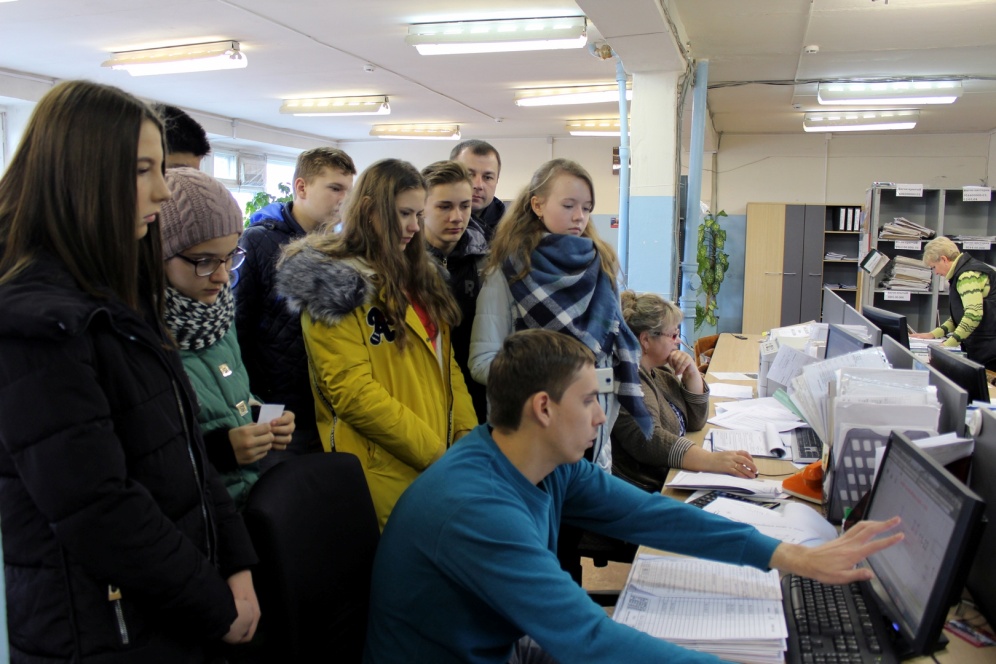 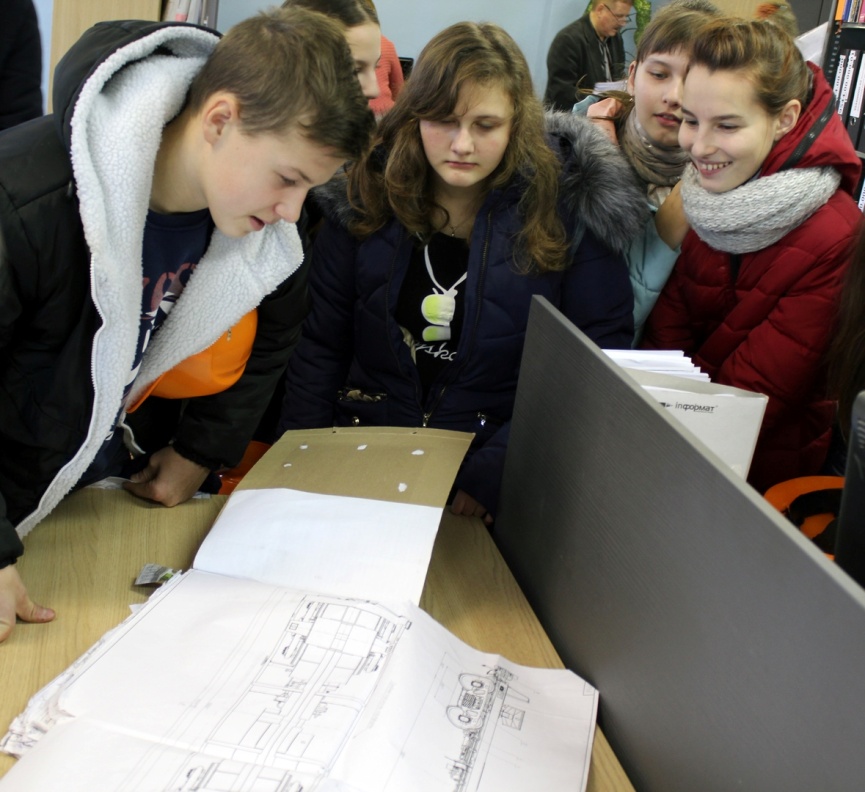 Ресурсный центр «Точка Роста» МБОУ «СОШ № 3 г. Новозыбкова»
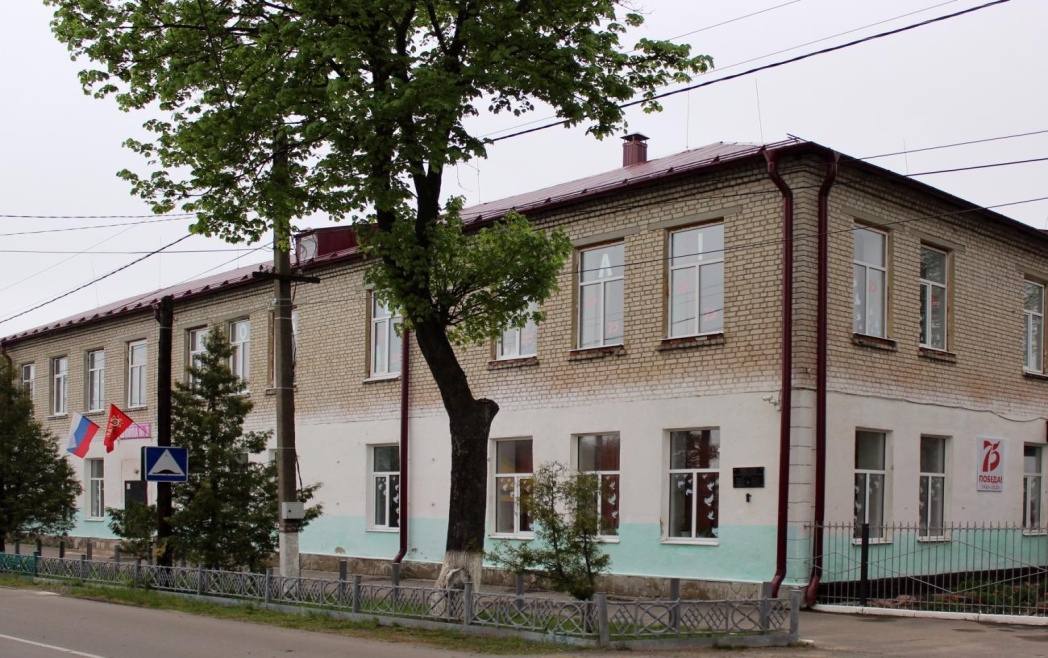 Точка Роста
В 2021 году МБОУ «СОШ №3 г. Новозыбкова» вошла в федеральный проект «Современная школа» национального проекта «Образование».
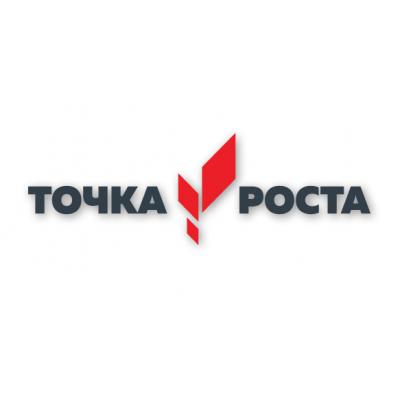 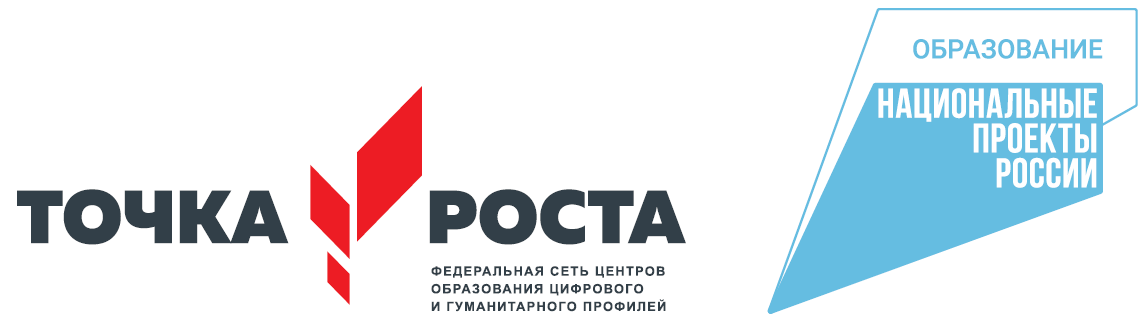 Помещения, оборудование
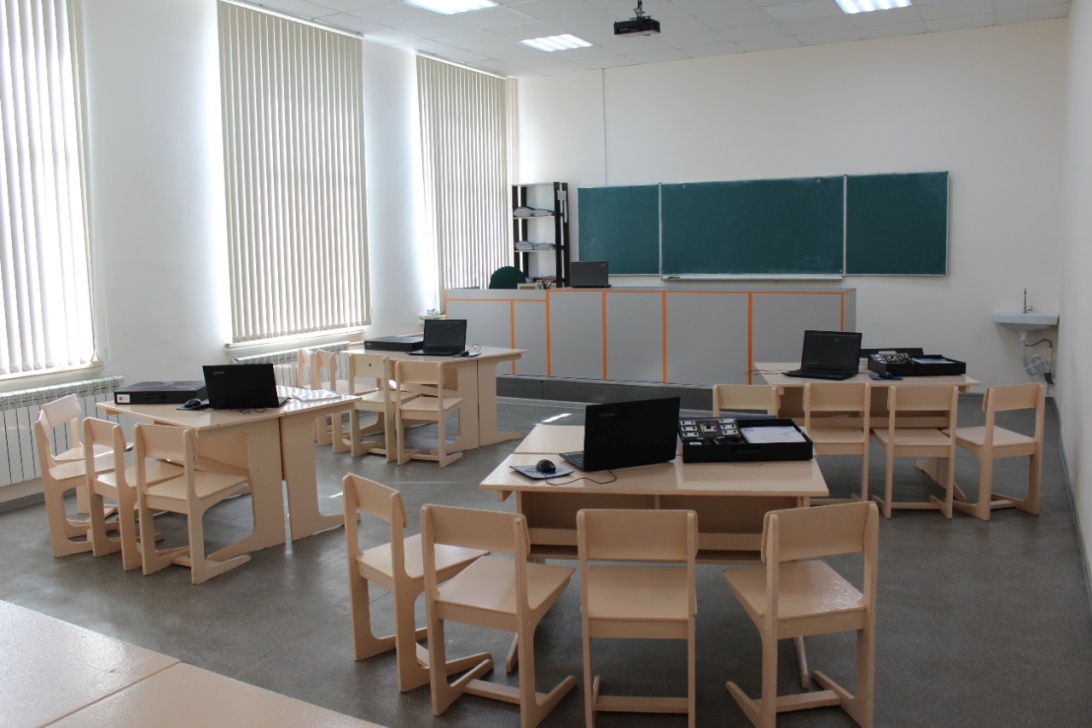 Огромным преимуществом работы центра стало то, что дети получили возможность изучать предметы «Физика», «Биология» и «Химия» на новом учебном оборудовании.
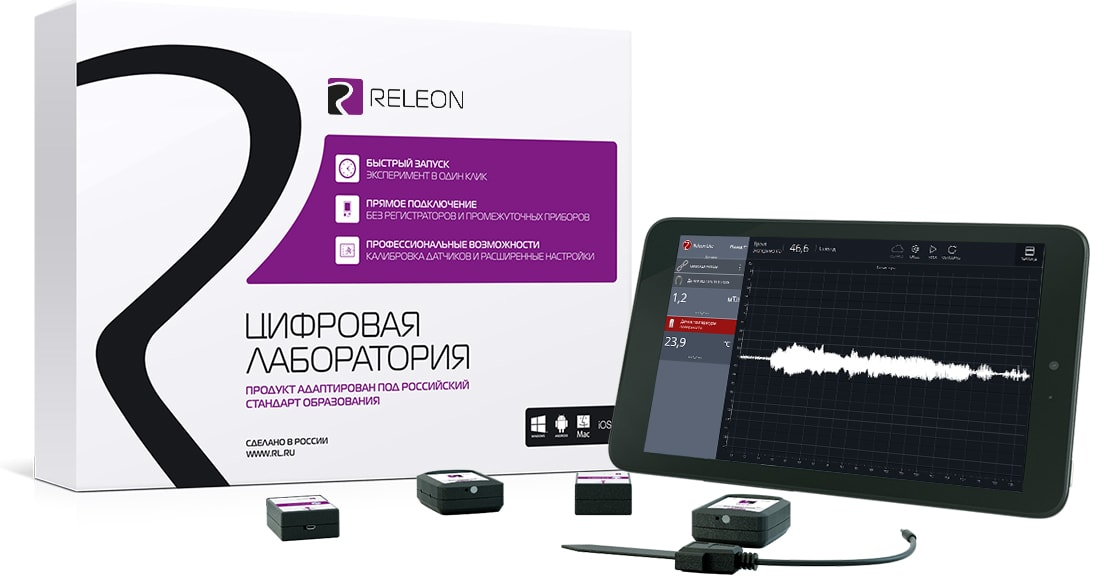 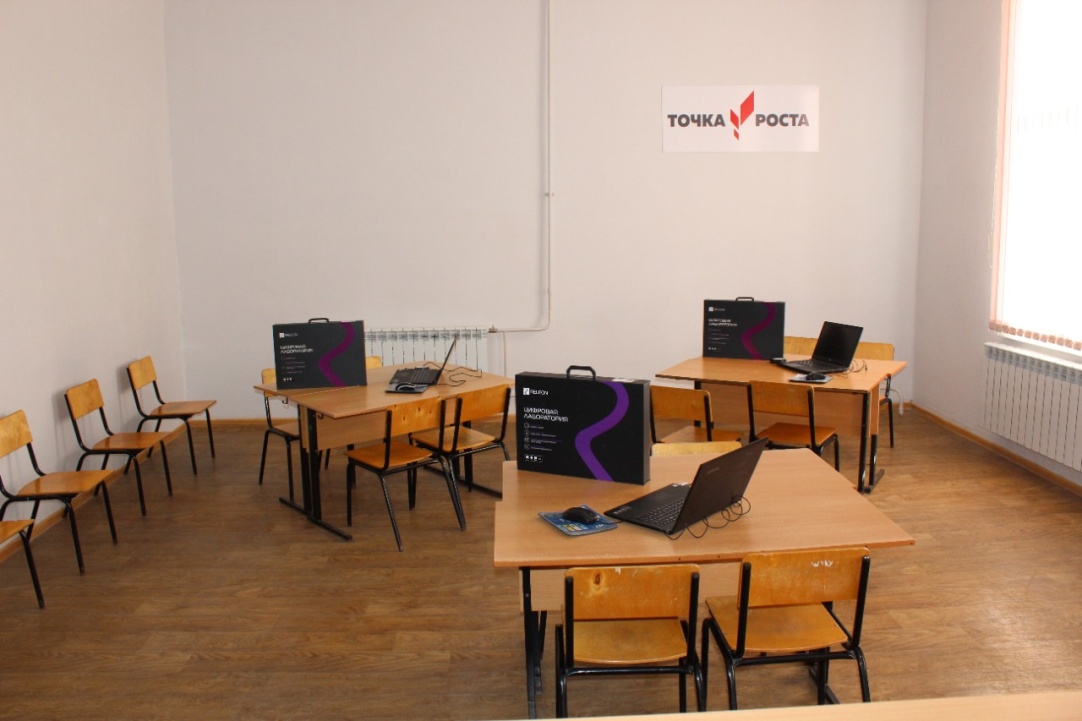 Педагоги
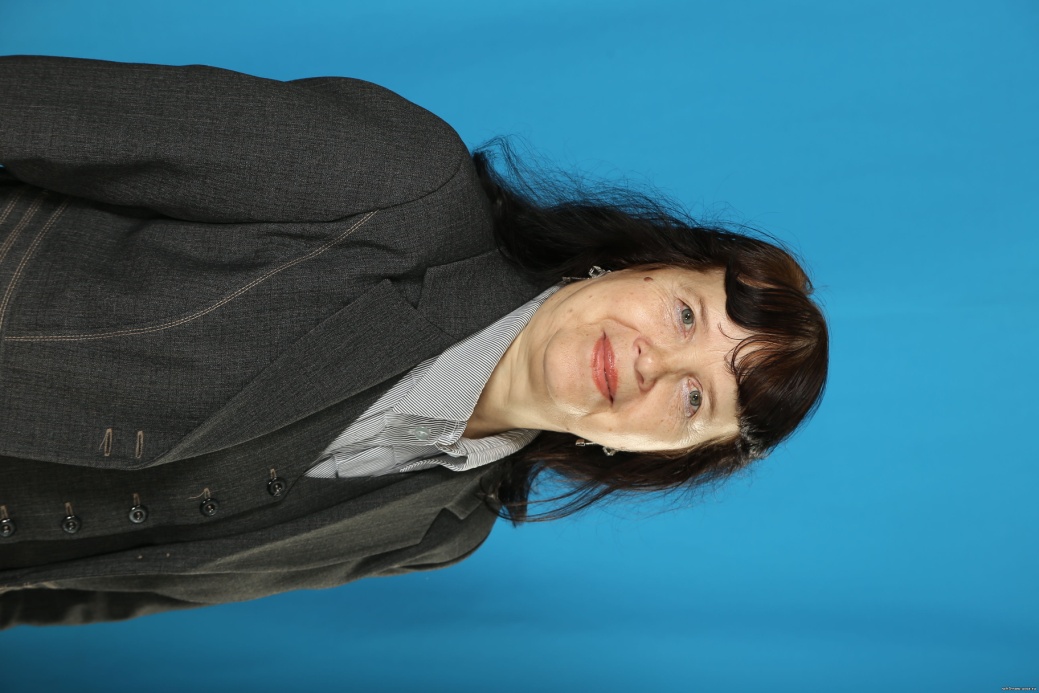 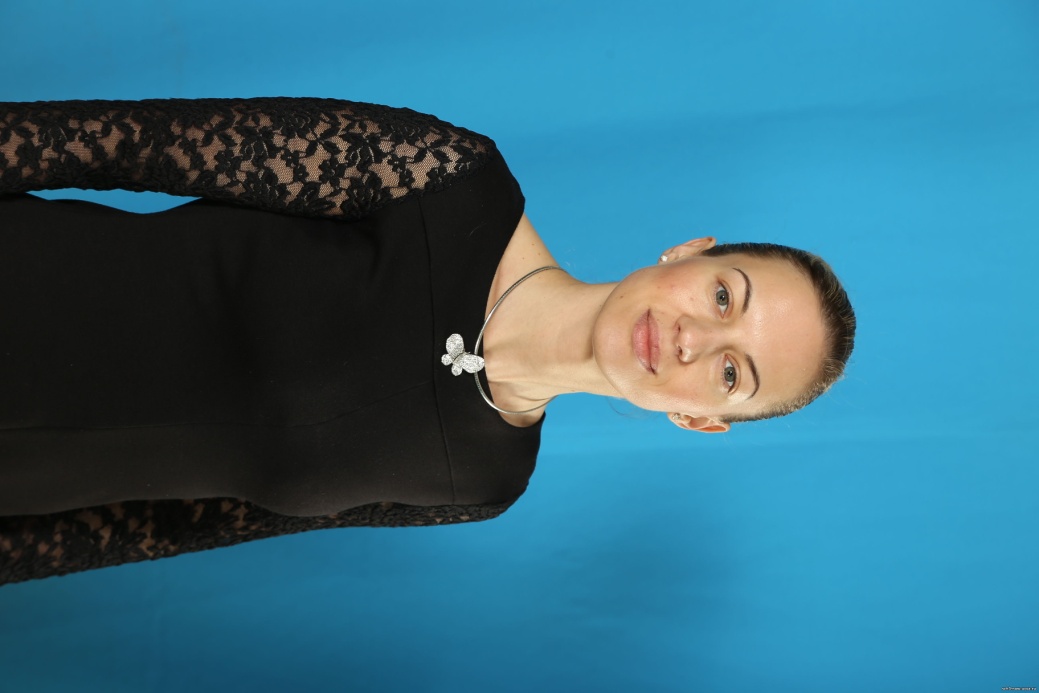 Кусая
Анна Ивановна
Новик 
Елена Владимировна
Педагоги
Педагоги нашей школы прошли обучение по курсу «Использование оборудования детского технопарка «Кванториум» и центра «Точки роста» для реализации образовательных программ по физике и биологии в рамках естественнонаучного направления. Кроме курсов учителя систематически принимают участие в вебинарах и семинарах для совершенствования своего мастерства.
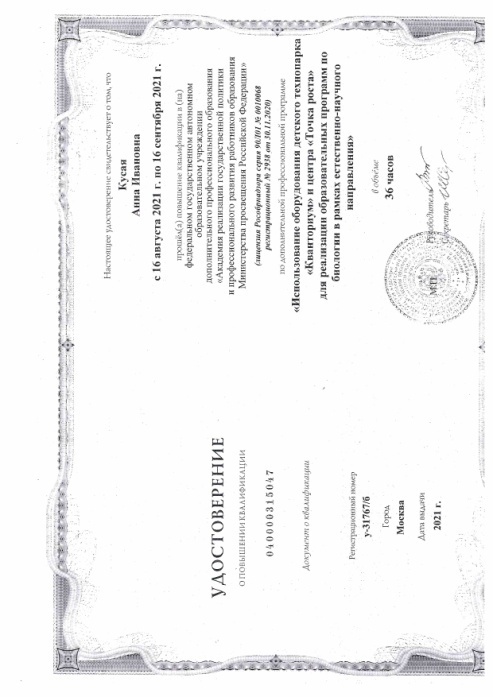 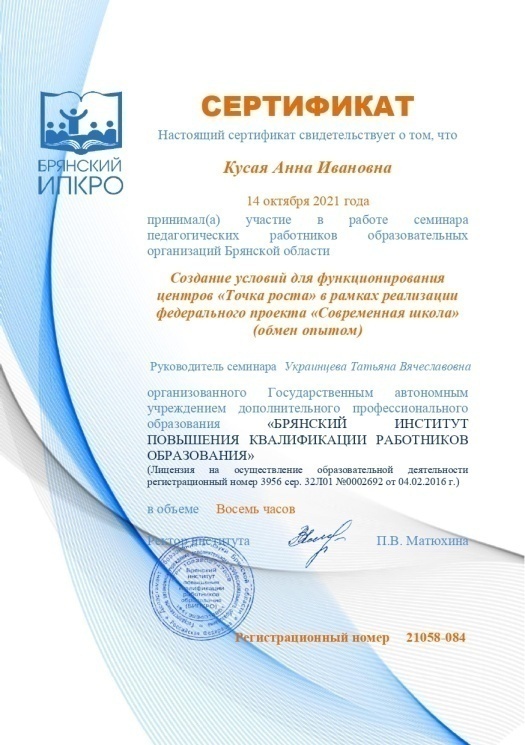 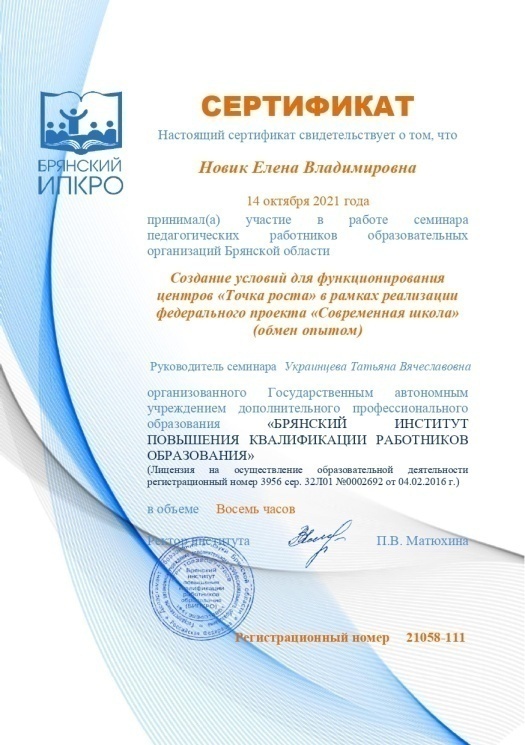 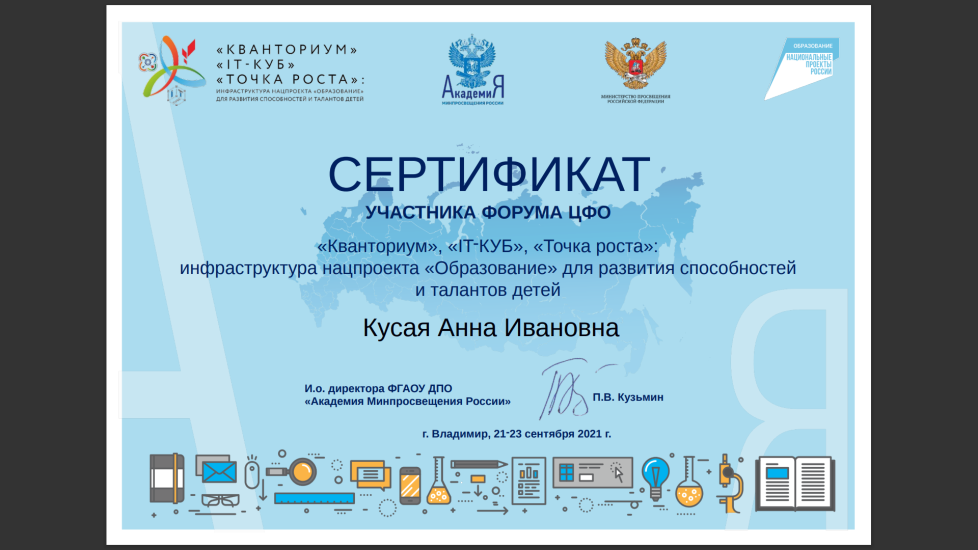 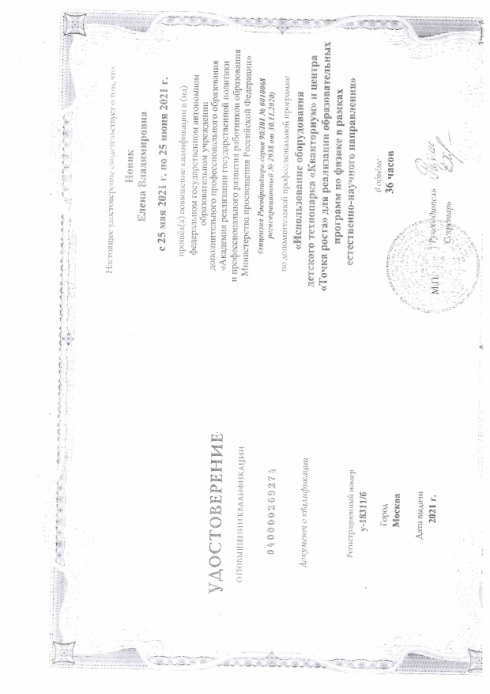 Открытие
16 сентября 2021 года состоялось торжественная церемония открытия Центра образования естественнонаучной и технологической направленностей, созданного в рамкам национального проекта «Образование: шаг в будущее», и являющегося одним из центров федеральной сети образования «Точка роста».
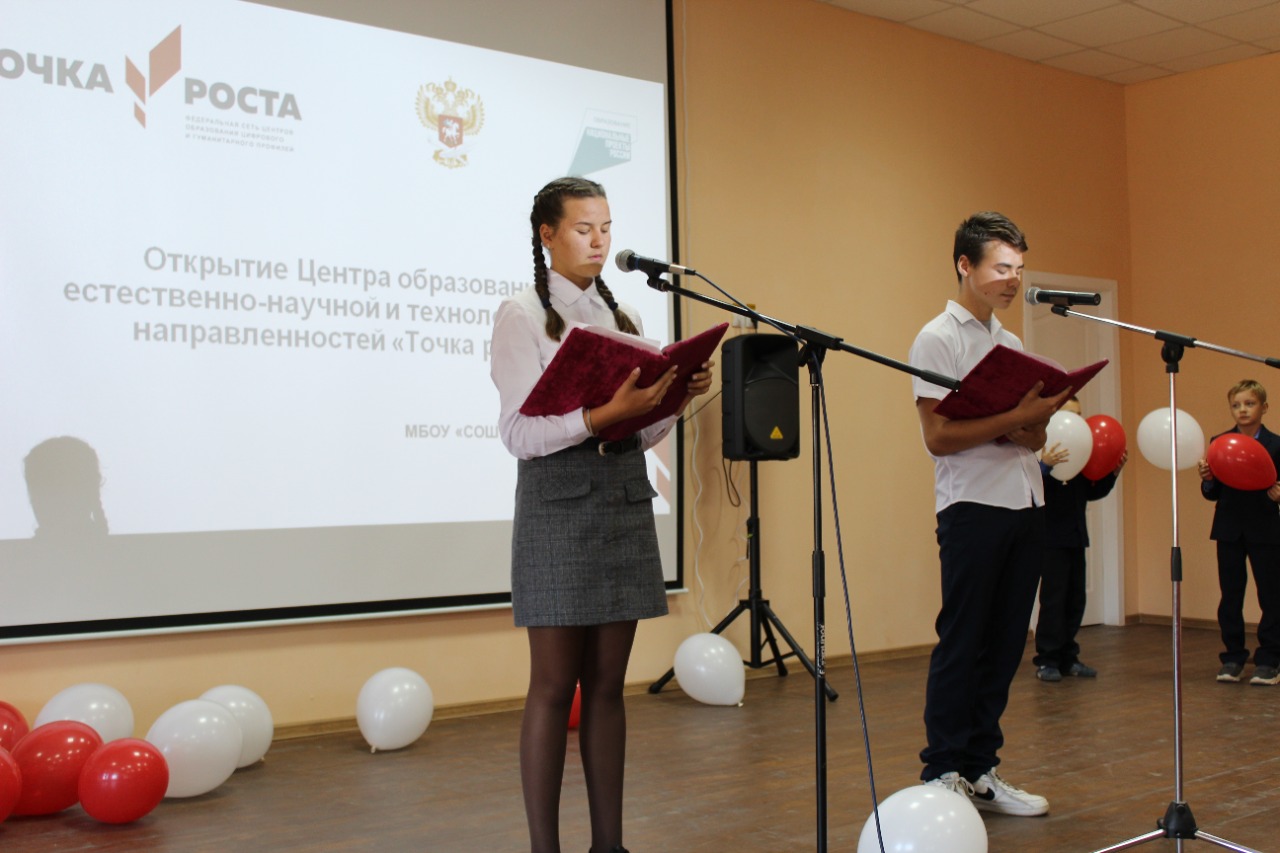 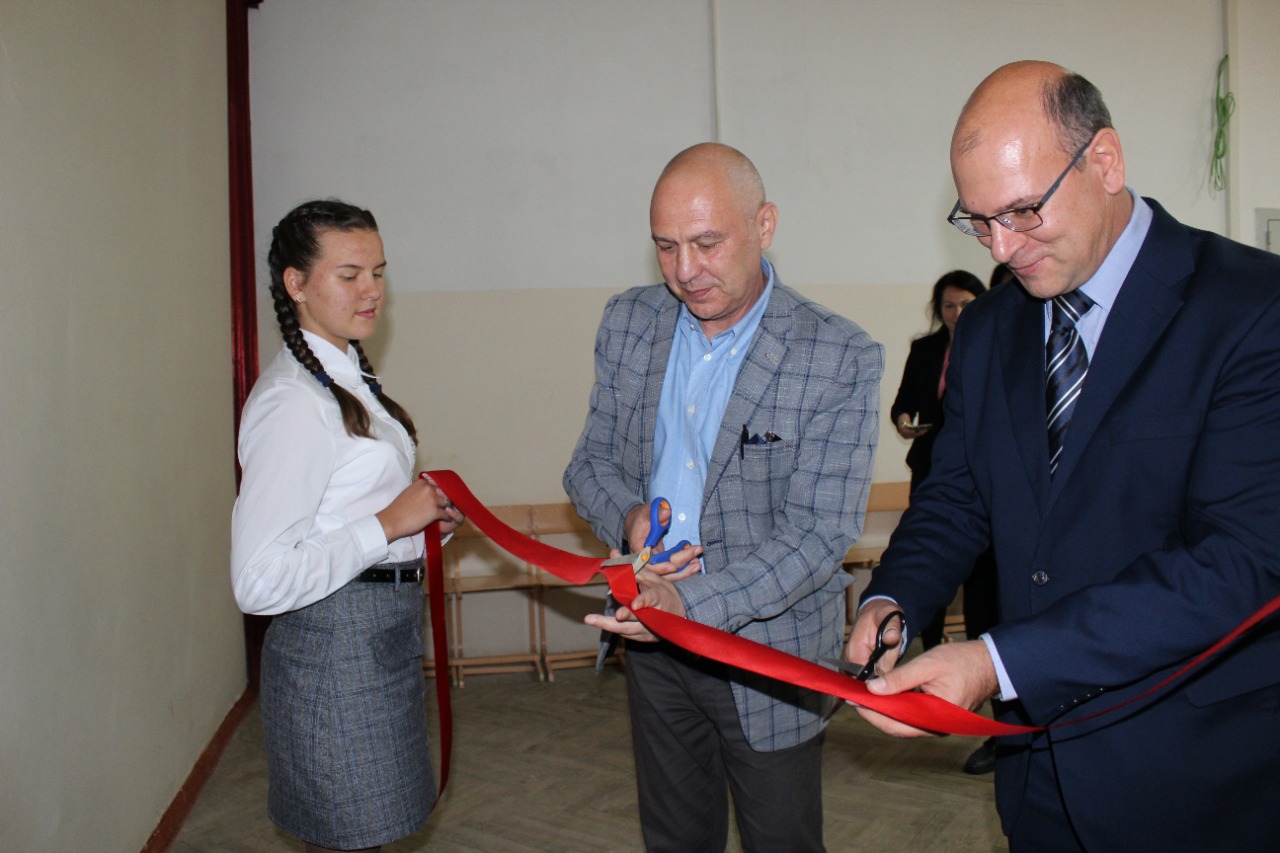 Точка Роста
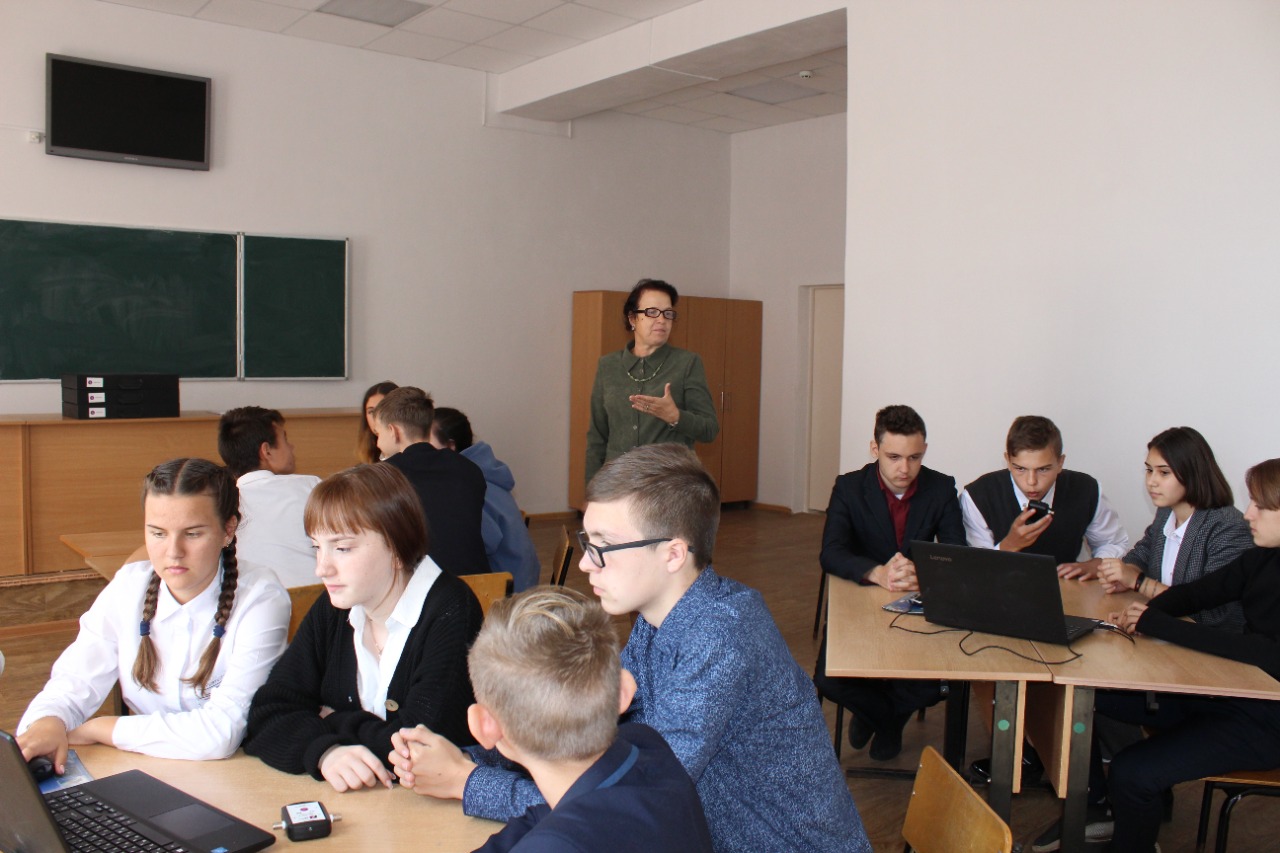 В Центре функционируют объединения: 

  «Занимательная физика»
  «3D моделирование»
   «Мир вокруг нас»
  «В мире биологии»
  «Эколята»
  «Эвристическая физика» и др.
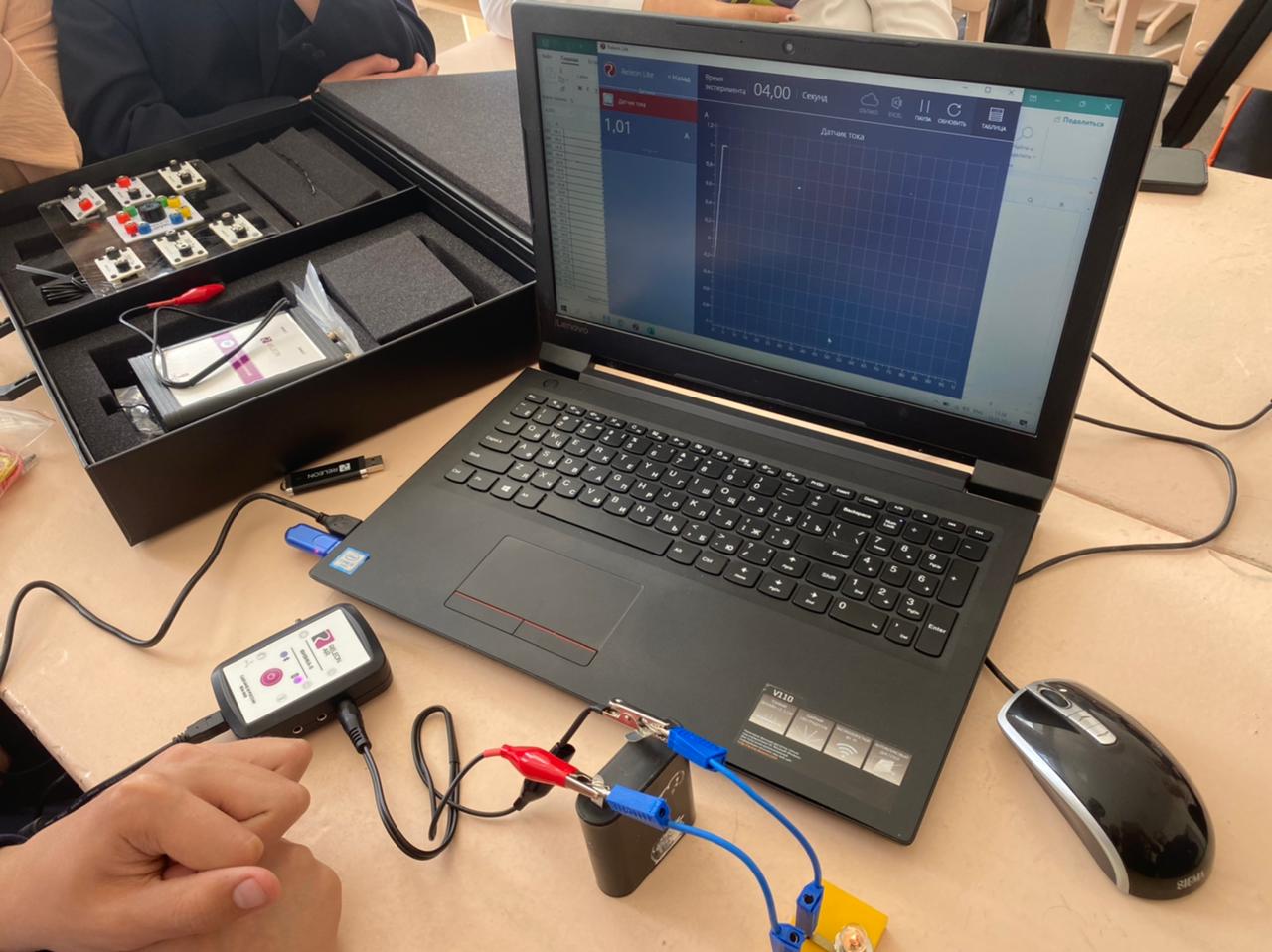 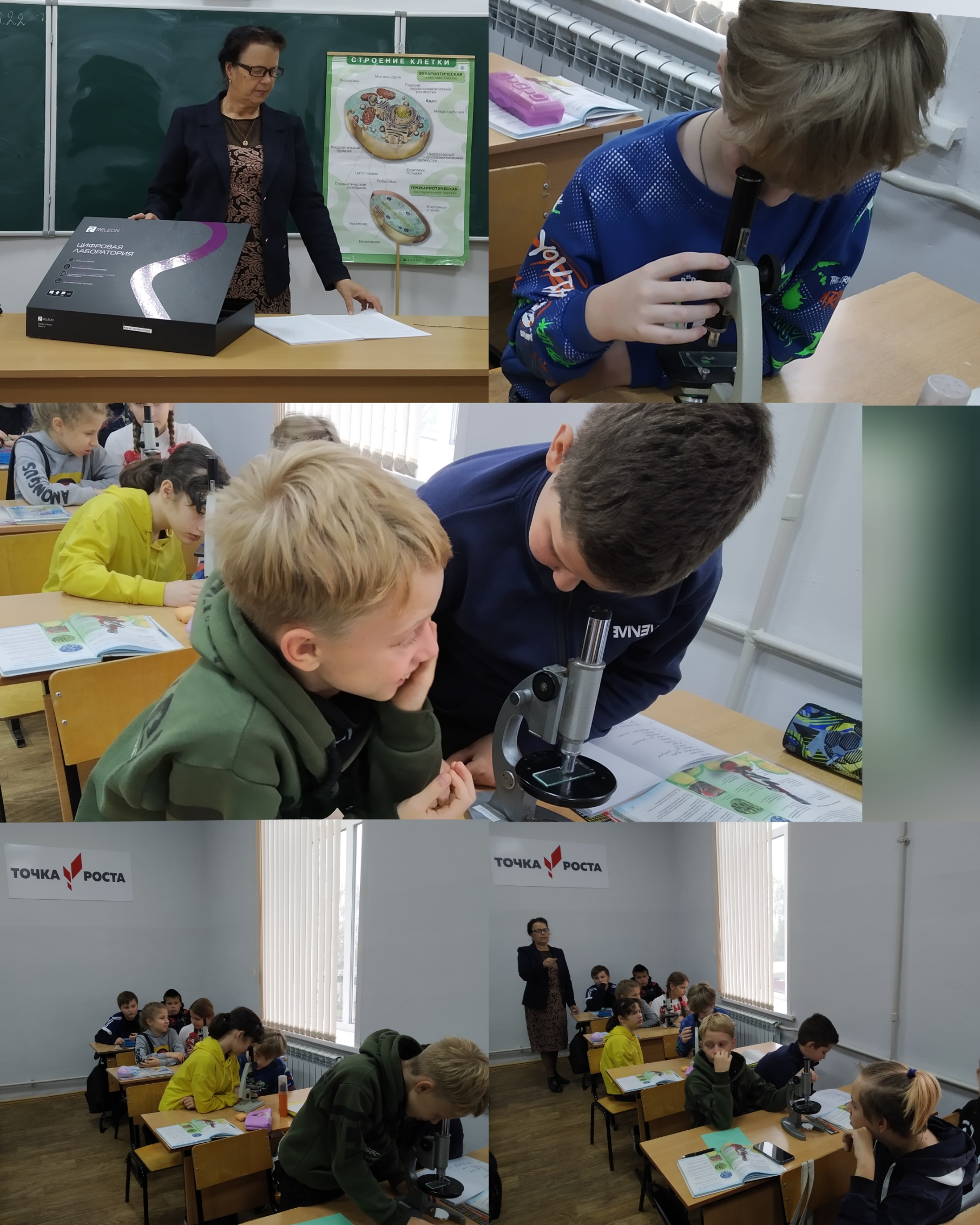 «Эколята»
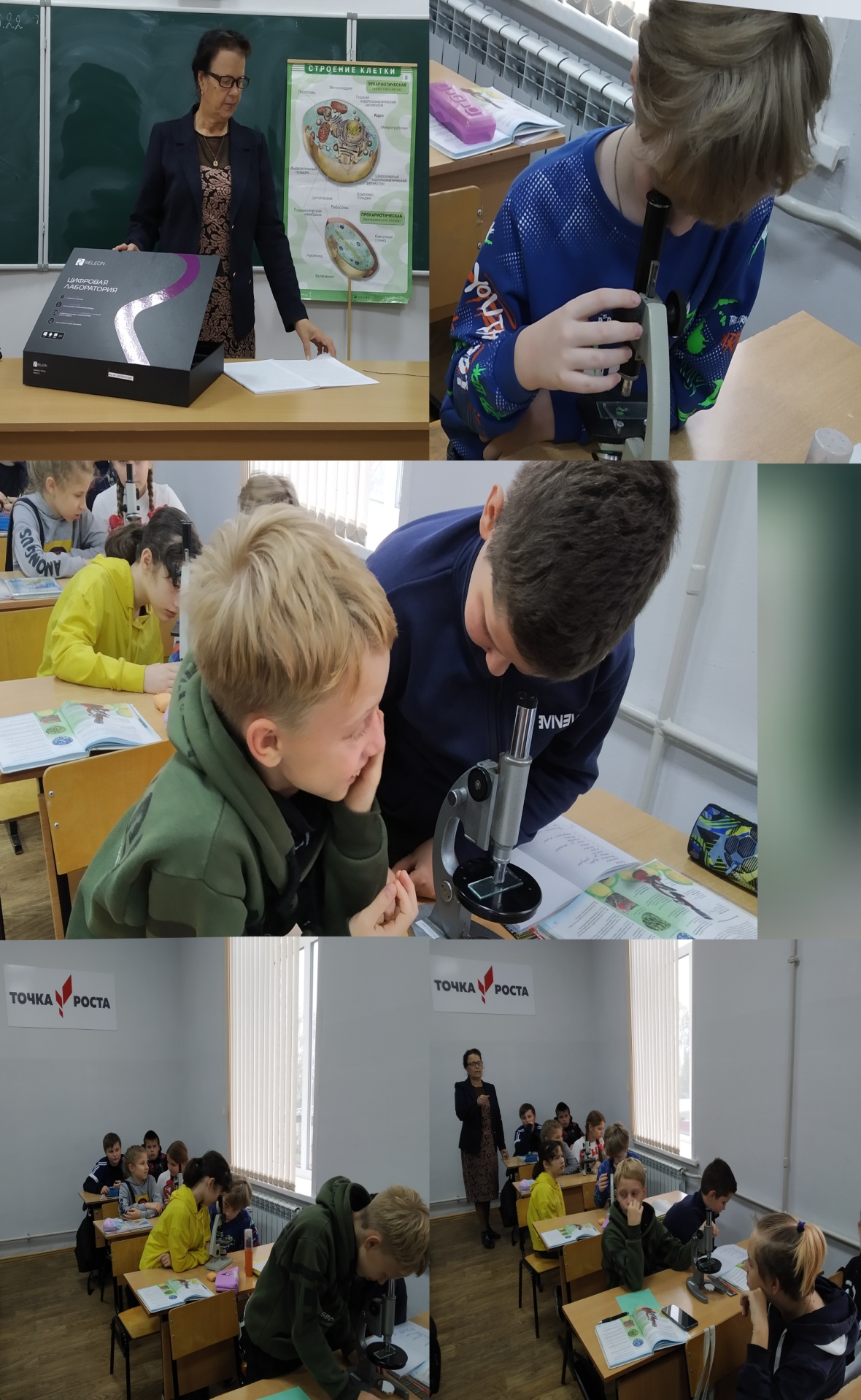 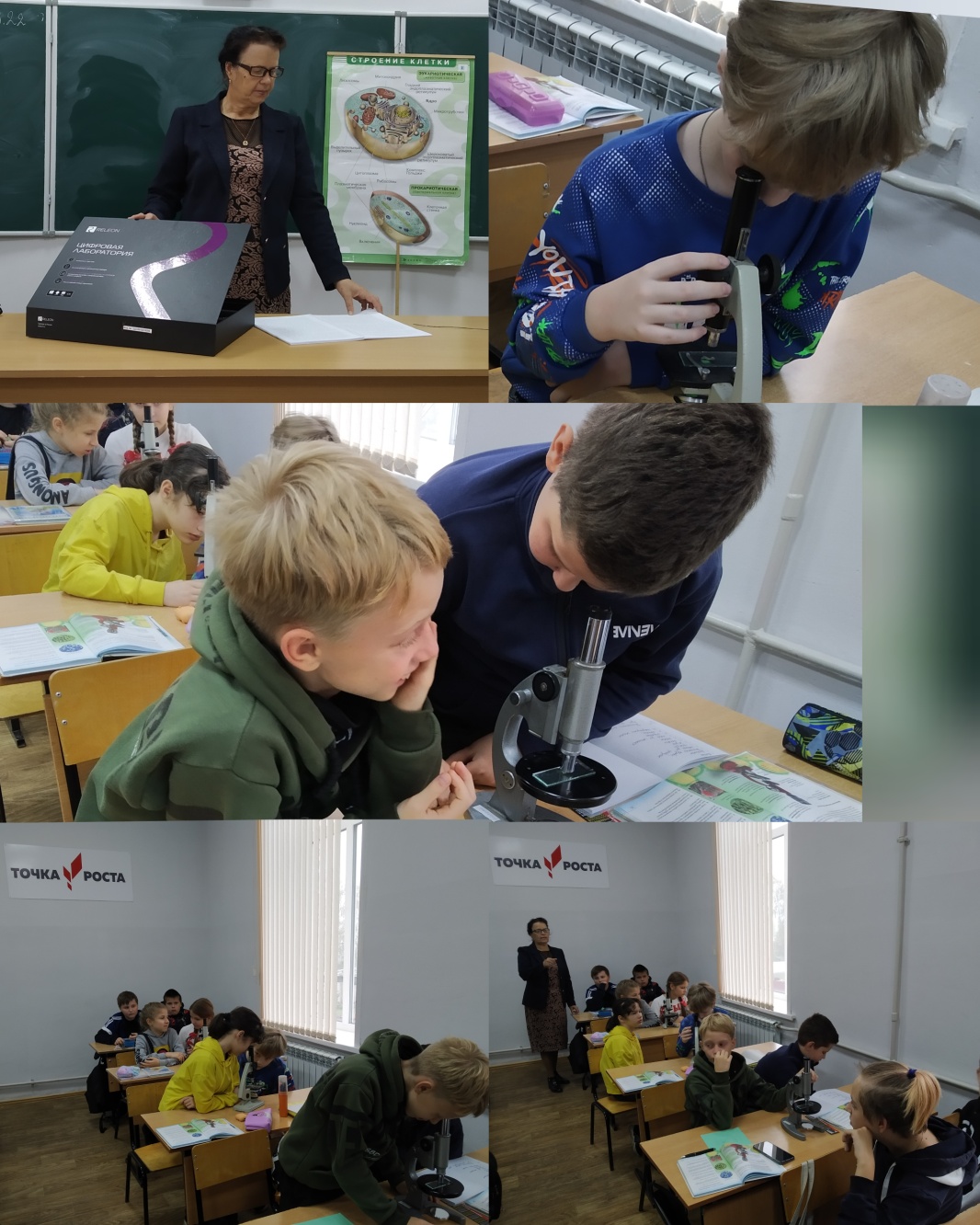 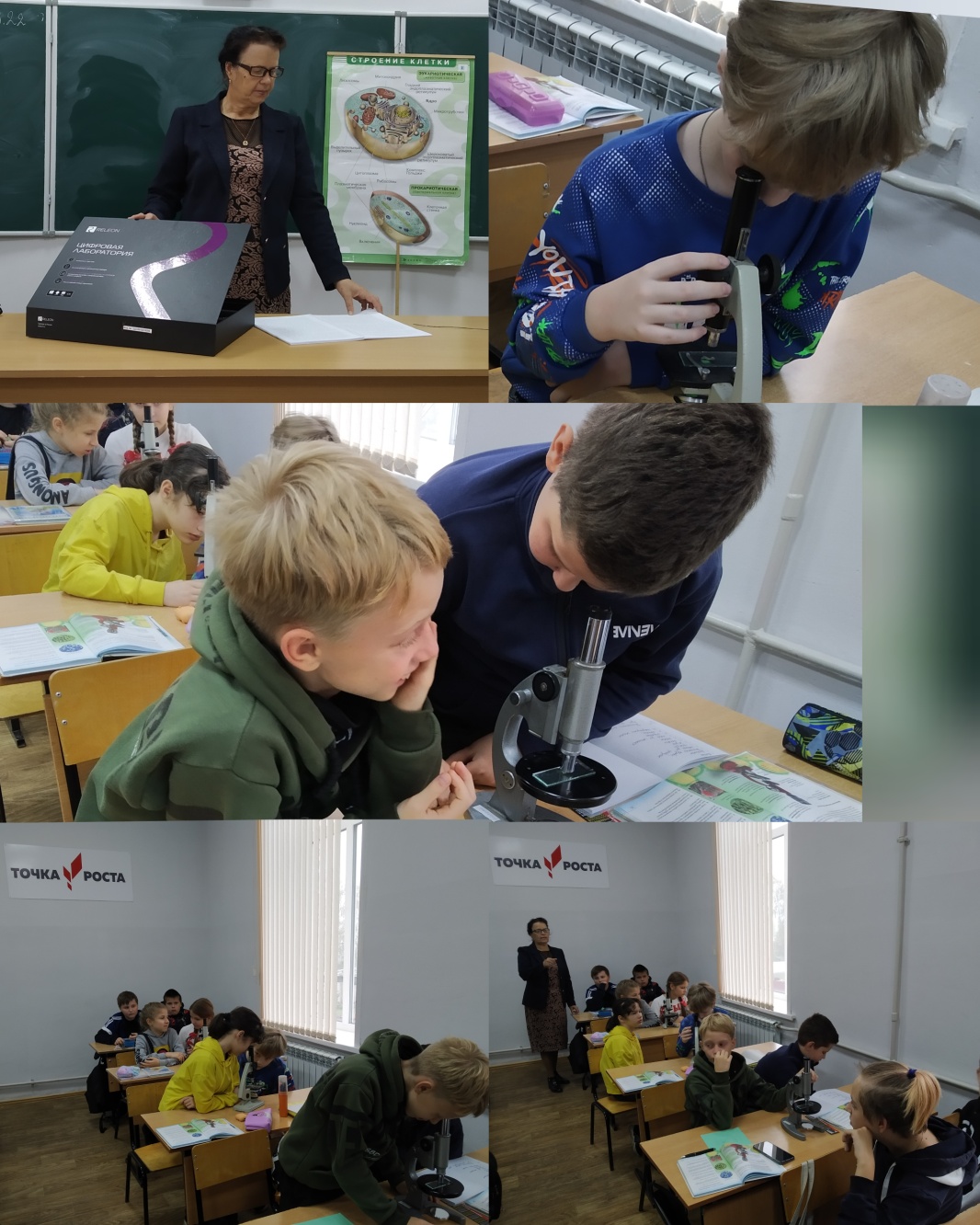 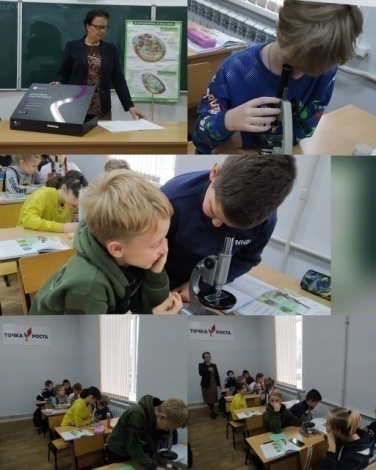 «Юные экологи»
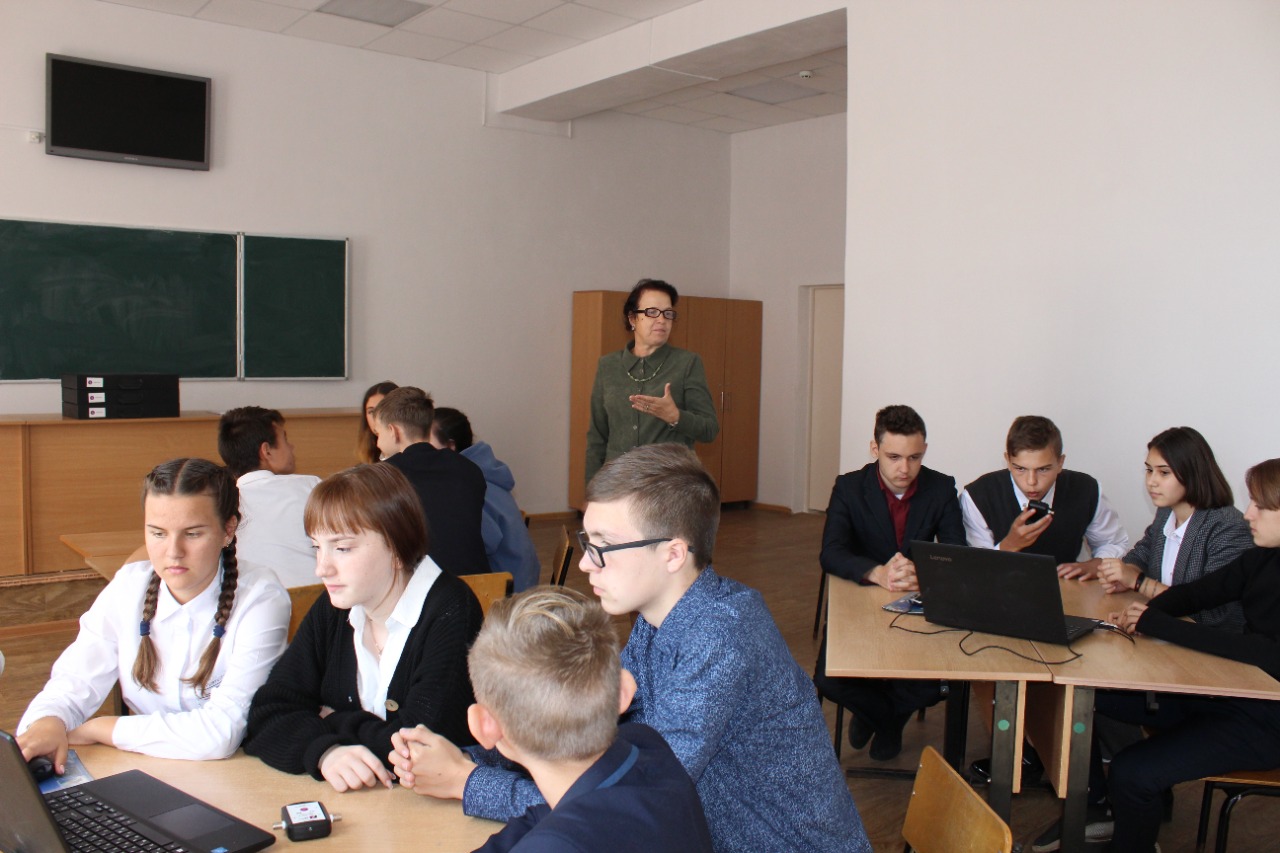 «Эвристическая физика»
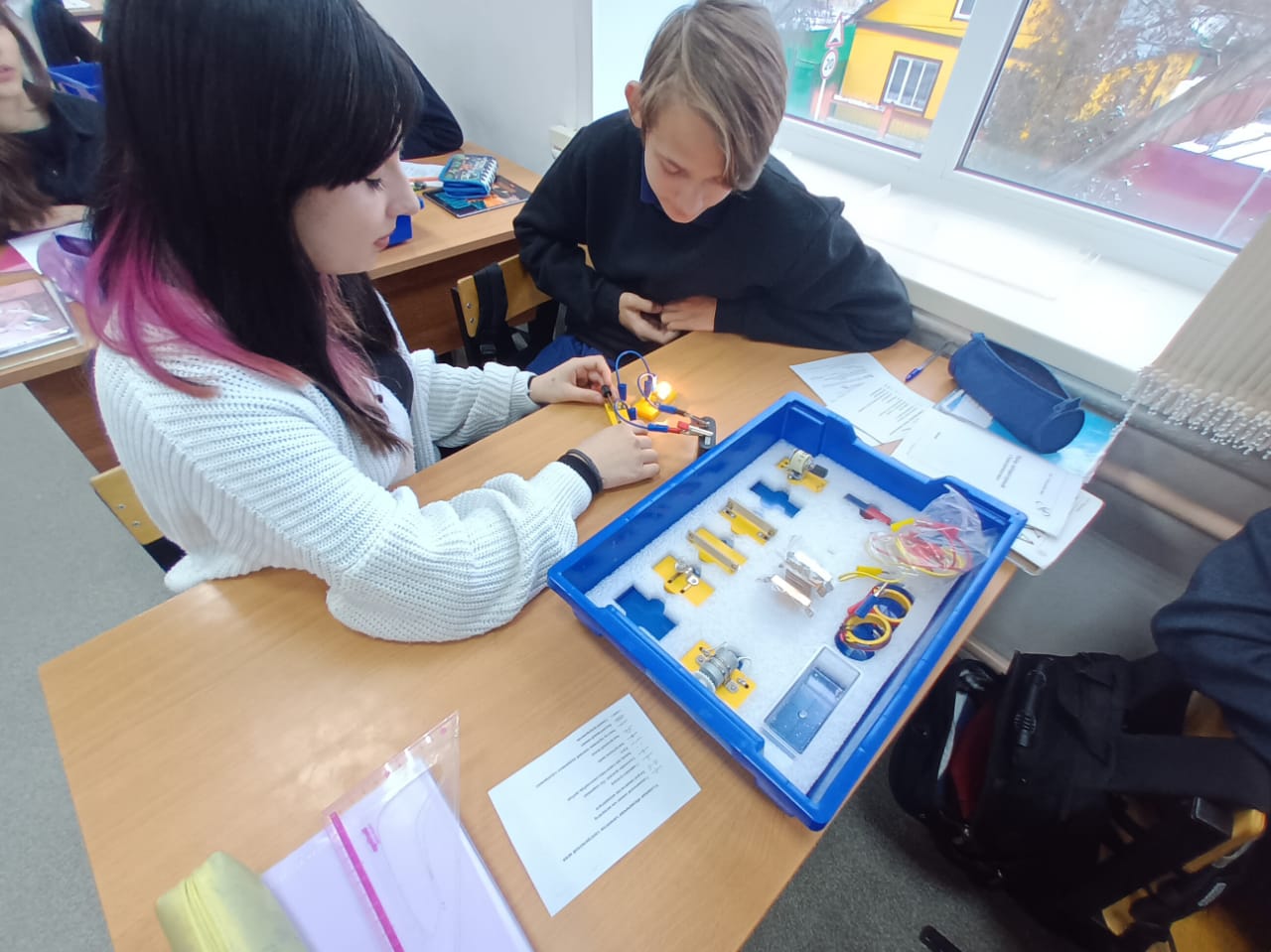 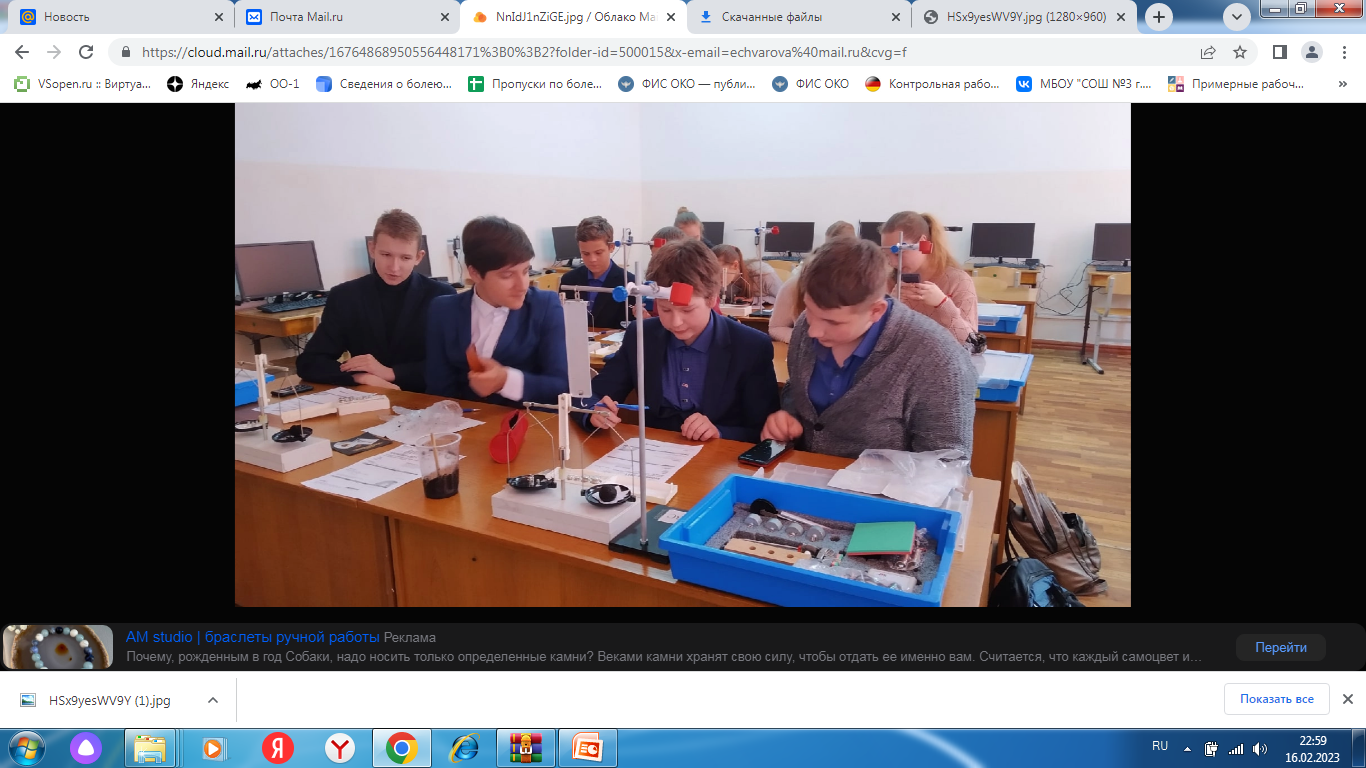 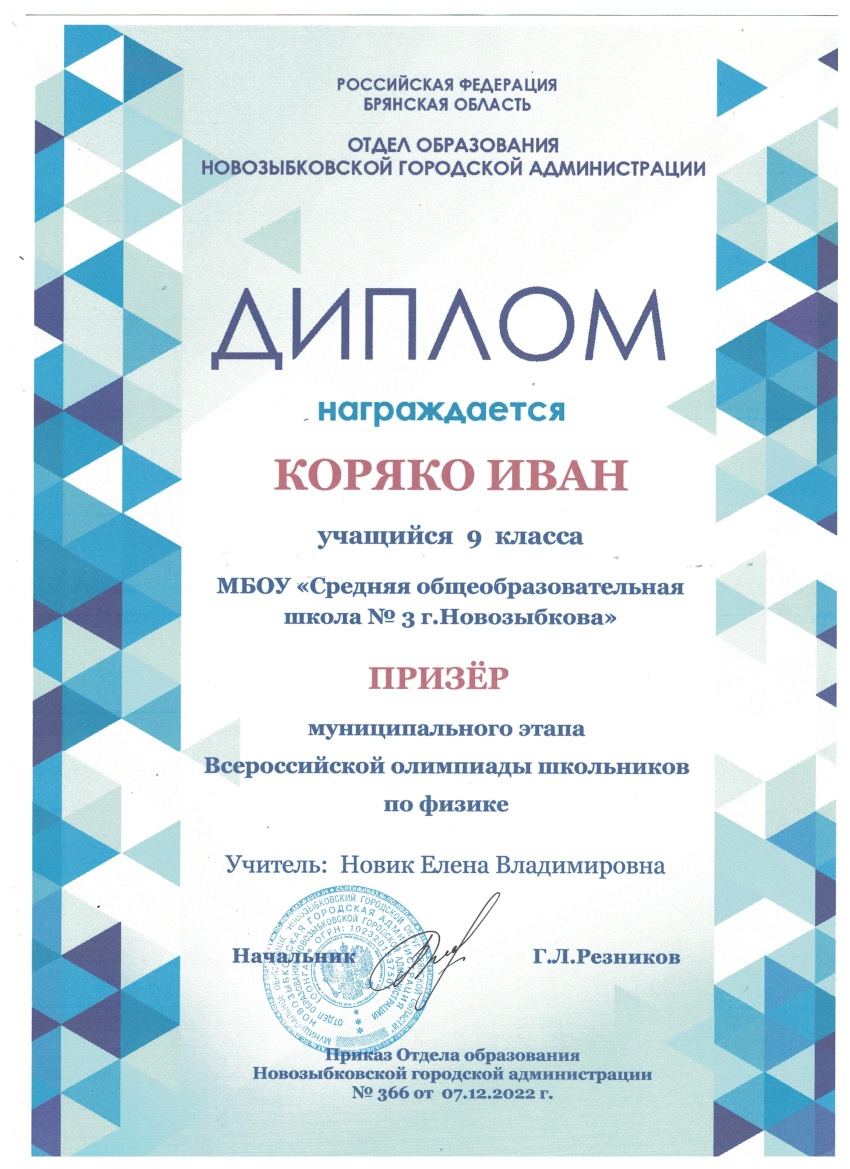 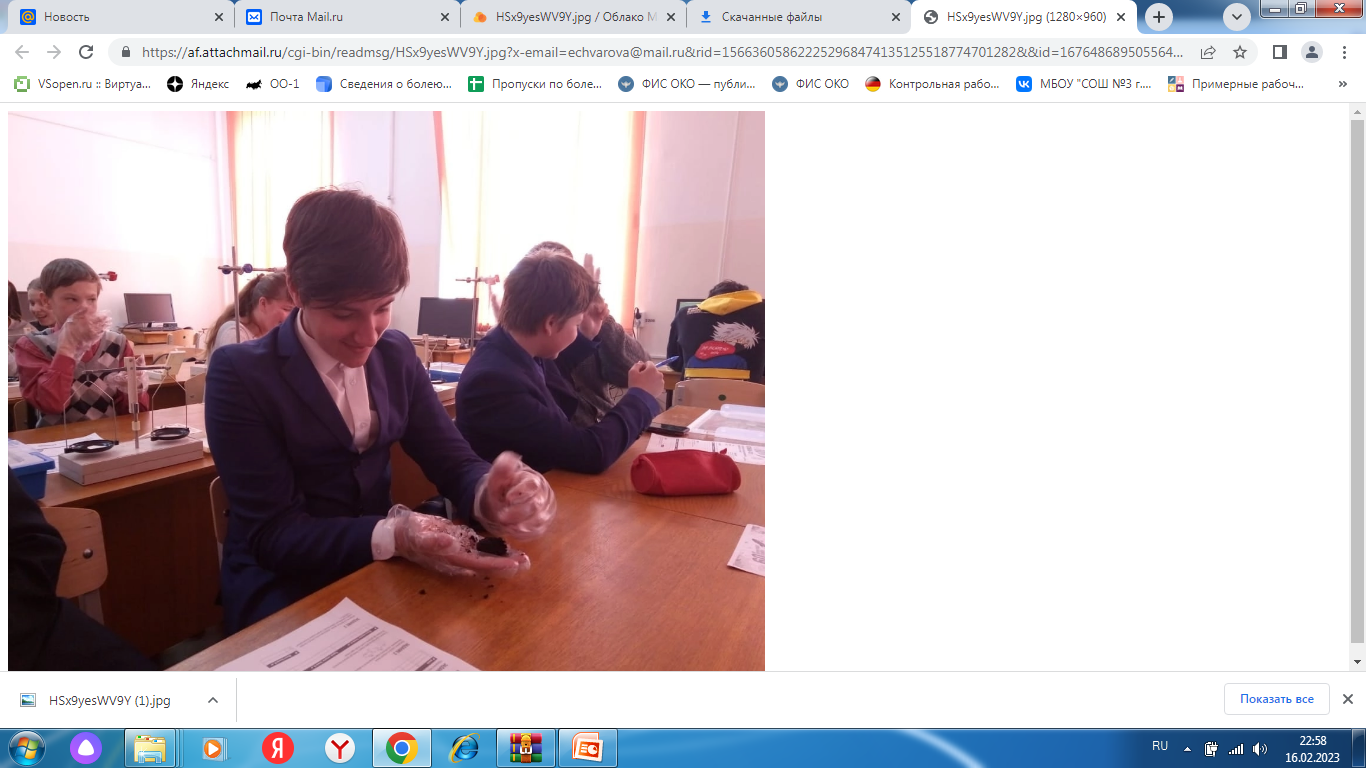 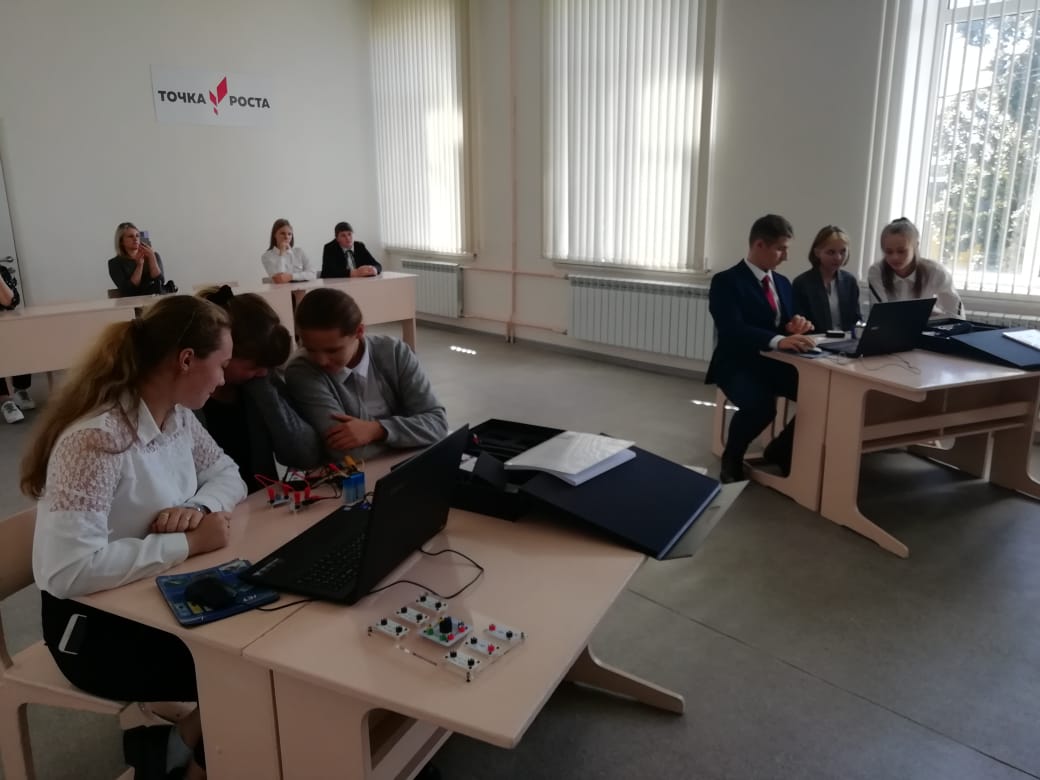 «3D моделирование»
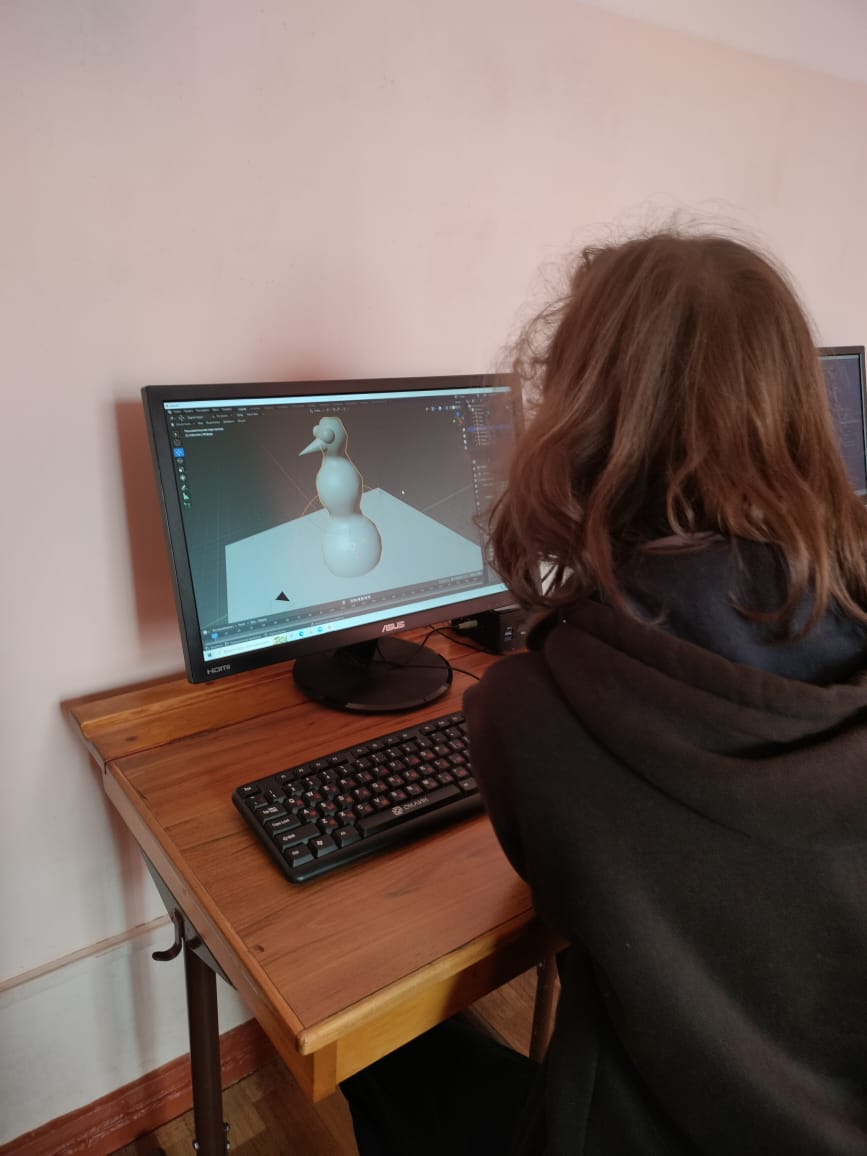 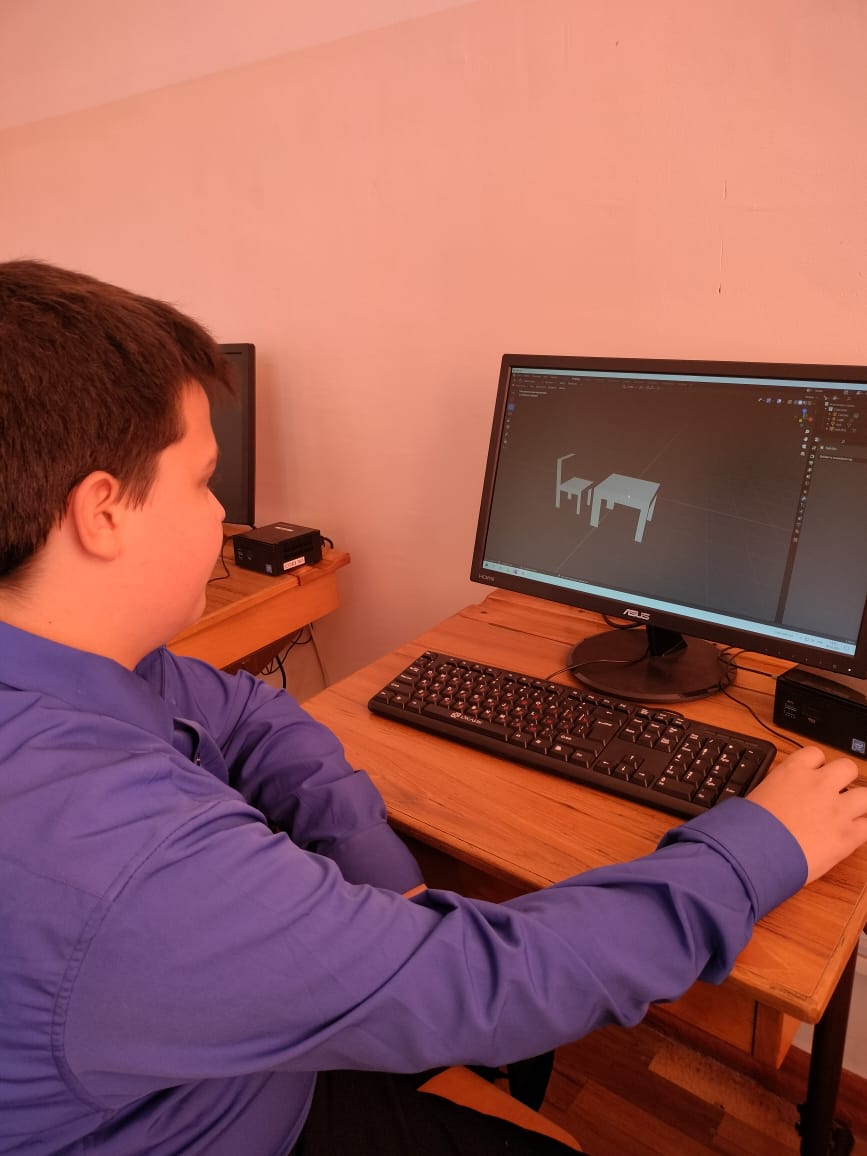 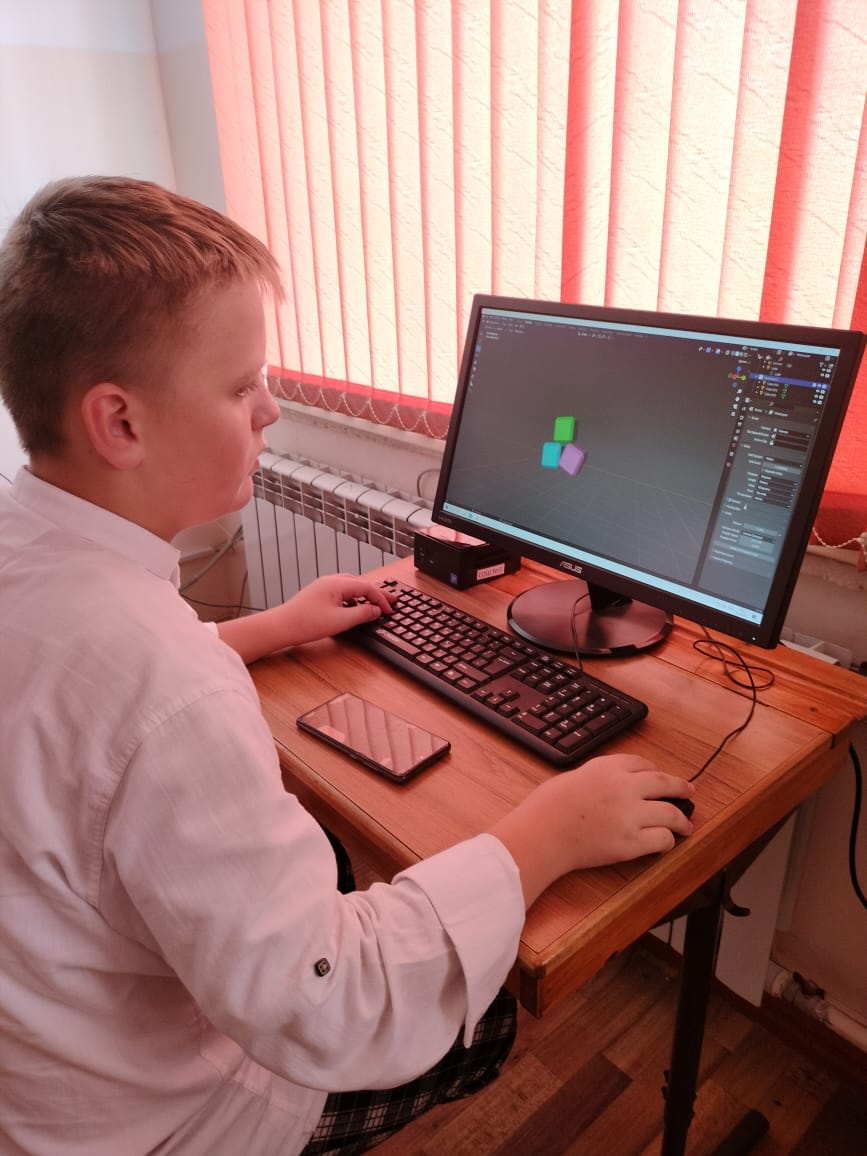 Занятия
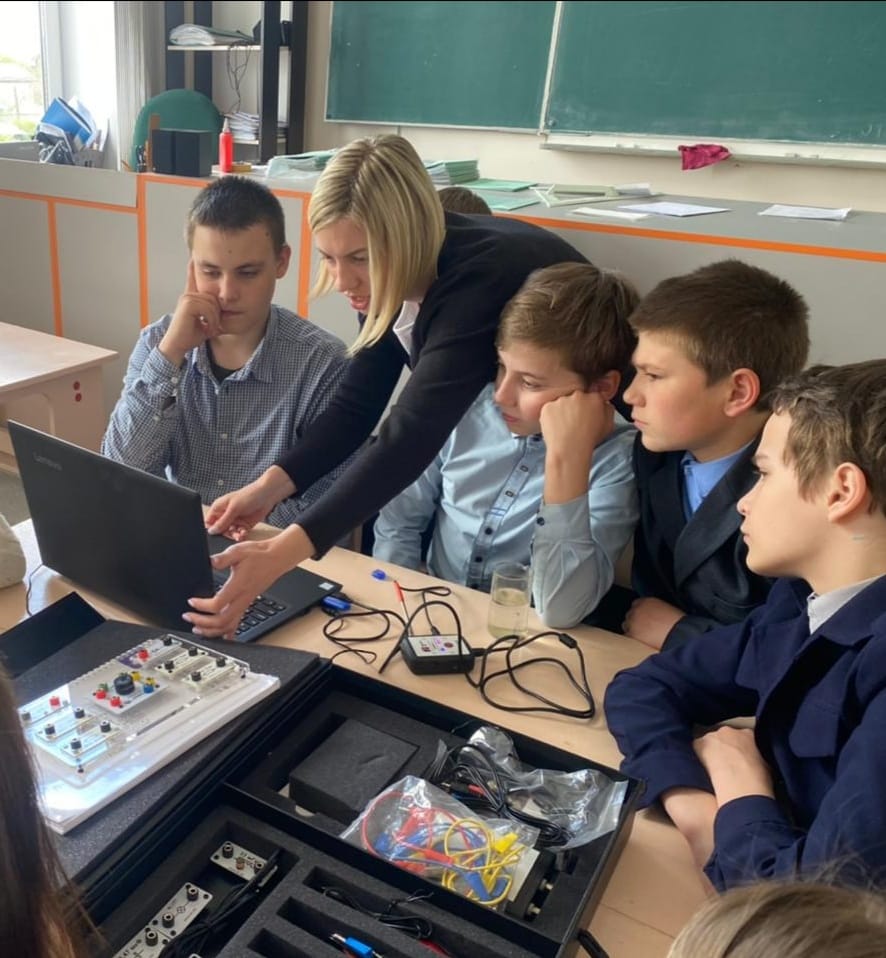 Педагоги активно используют оборудование Центра в образовательных целях: проводят практические занятия, лабораторные работы с помощью цифровой лаборатории Releon, ставят эксперименты и проводят опыты.
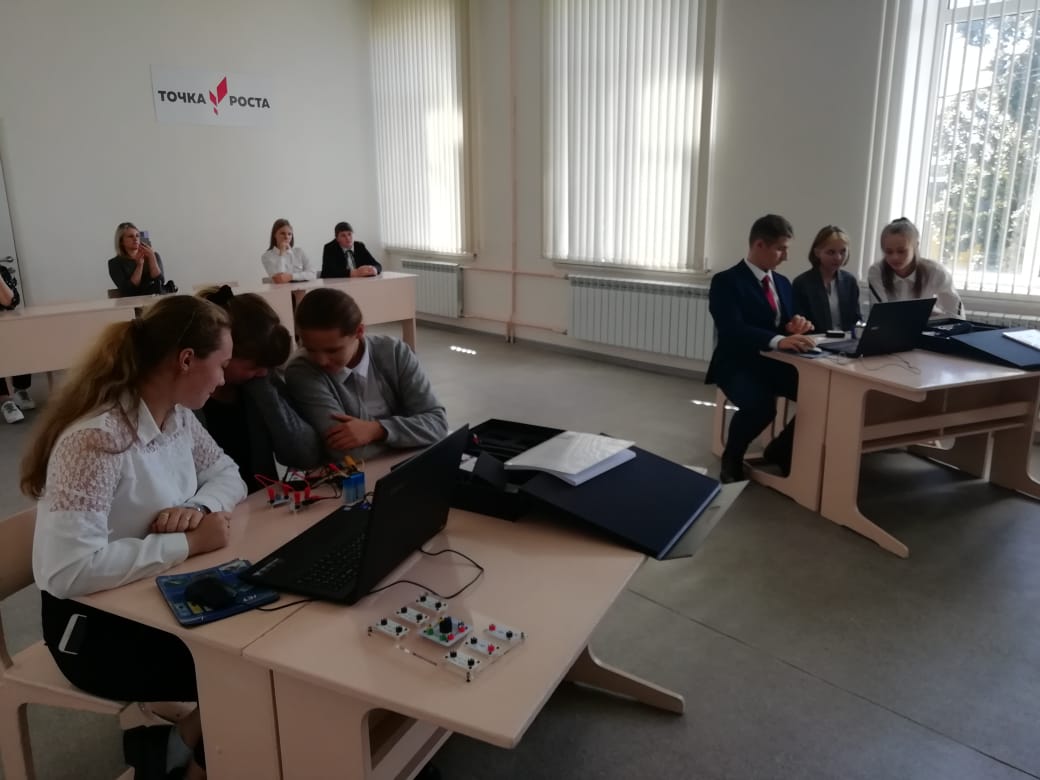 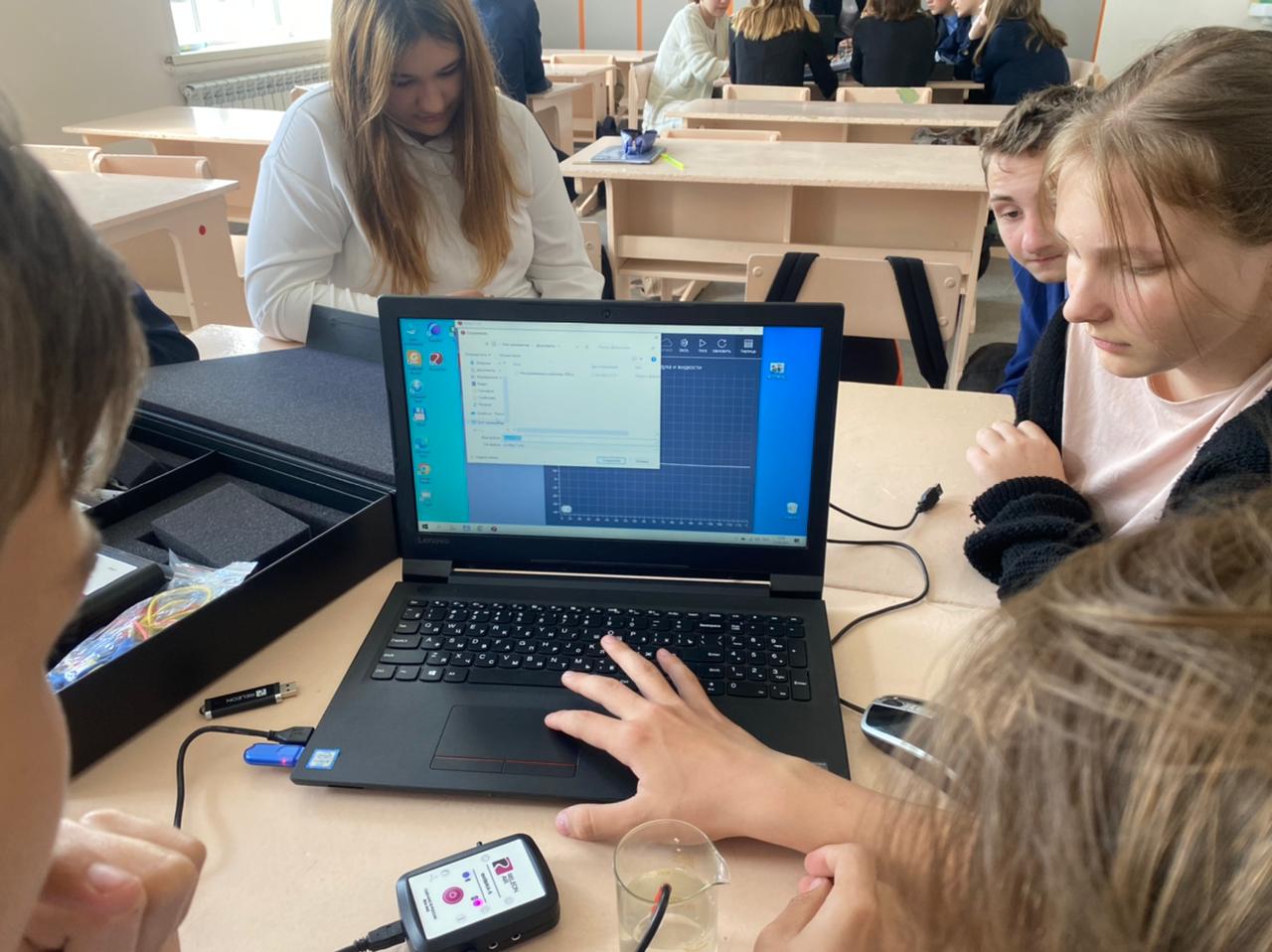 Учителя делятся опытом
29 ноября 2021 года учитель школы Кусая А.И. в рамках работы методического объединения учителей естественнонаучных дисциплин провела мастер-класс по использованию современного оборудования на уроках биологии.
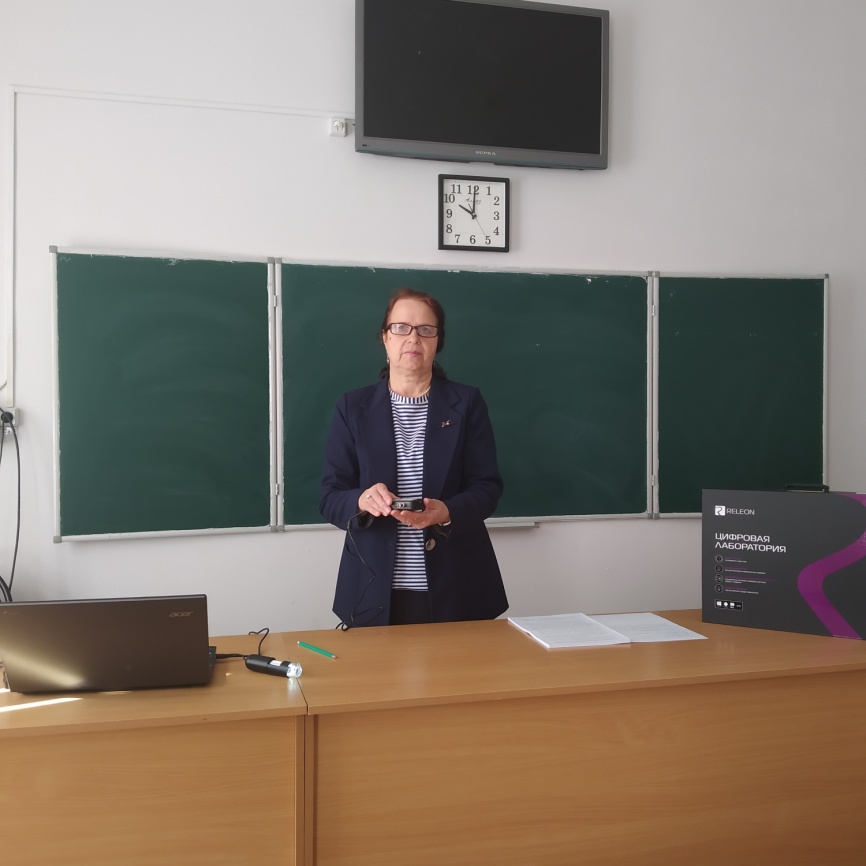 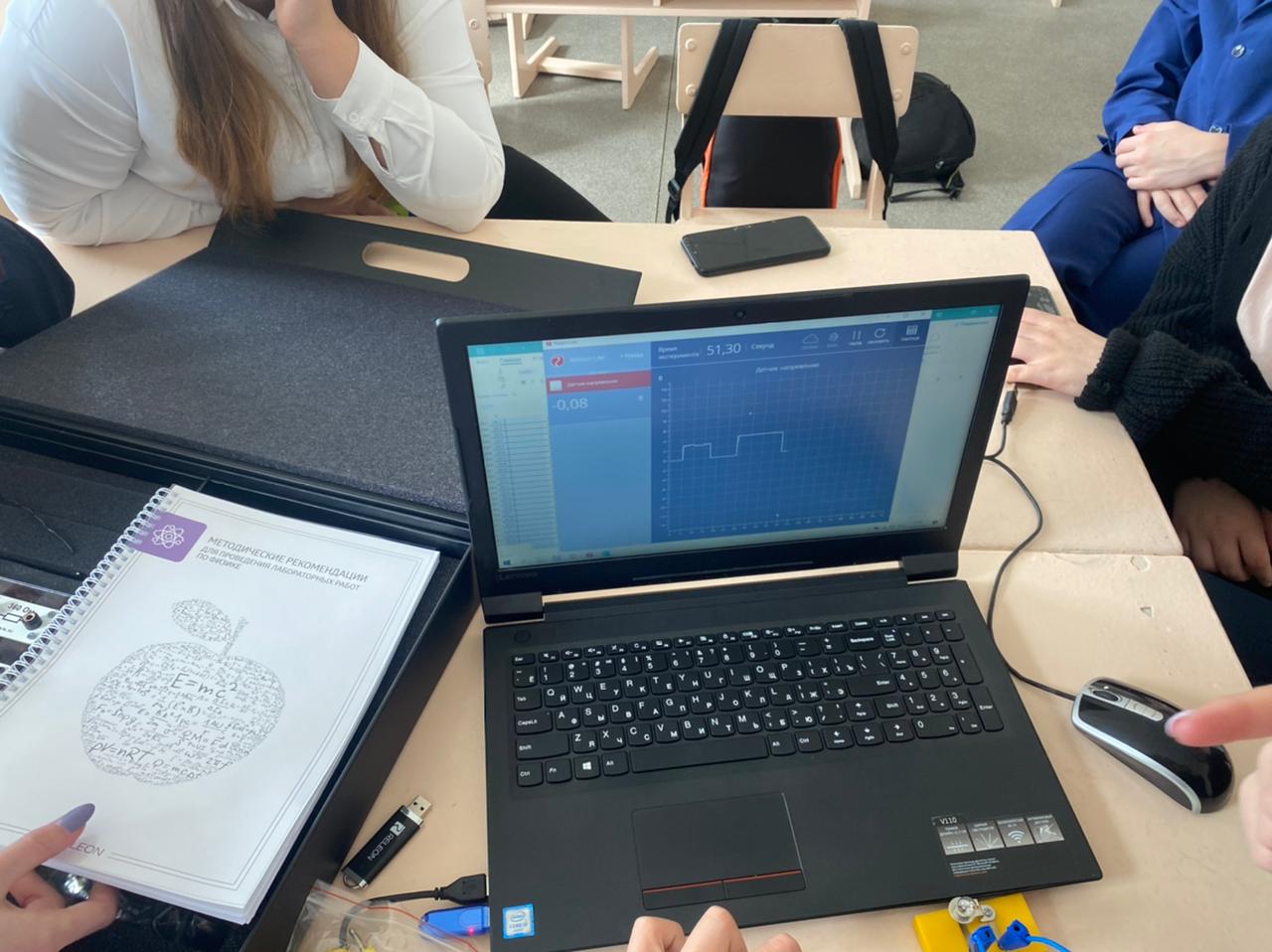 Знакомьтесь IT-куб
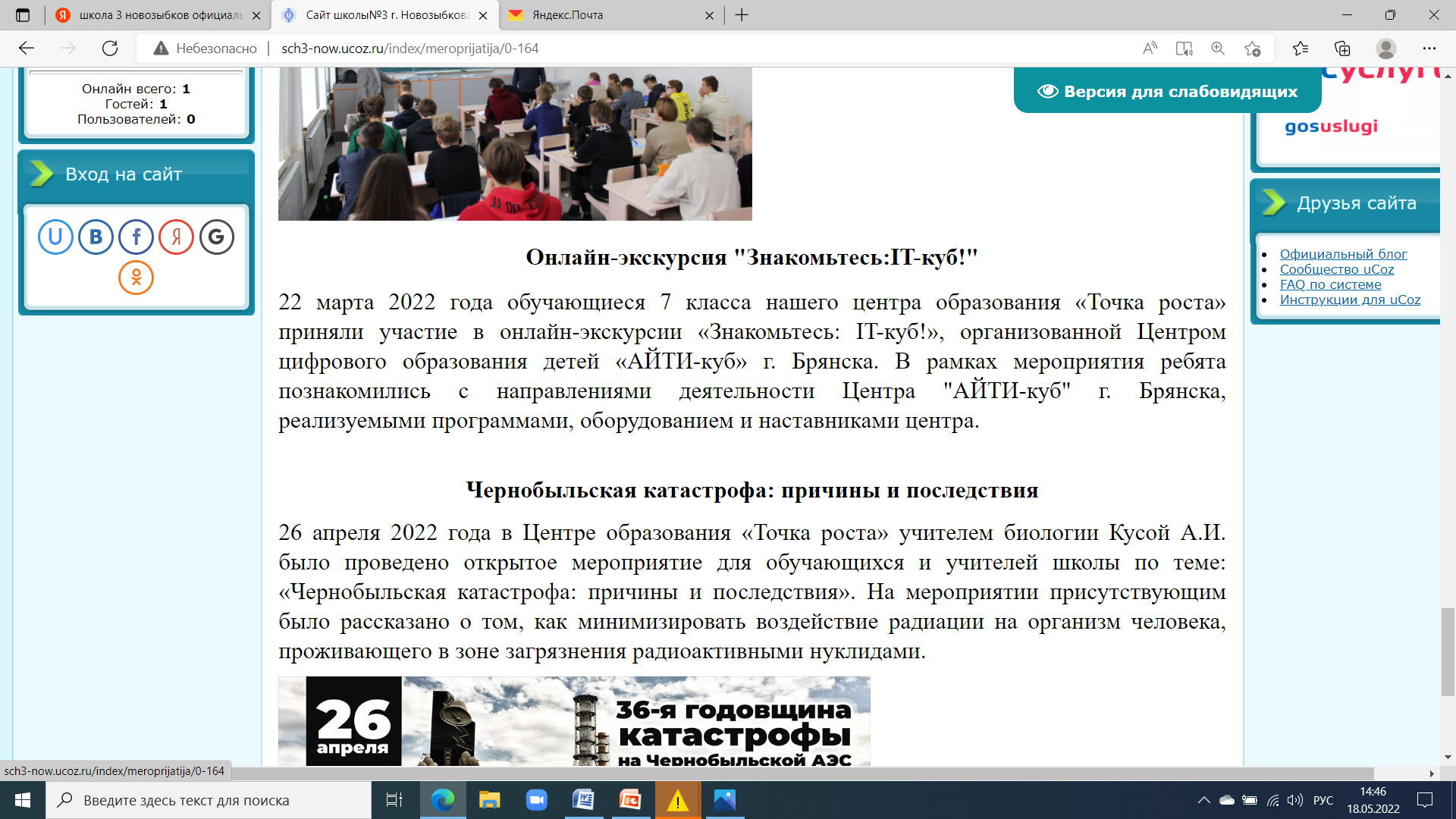 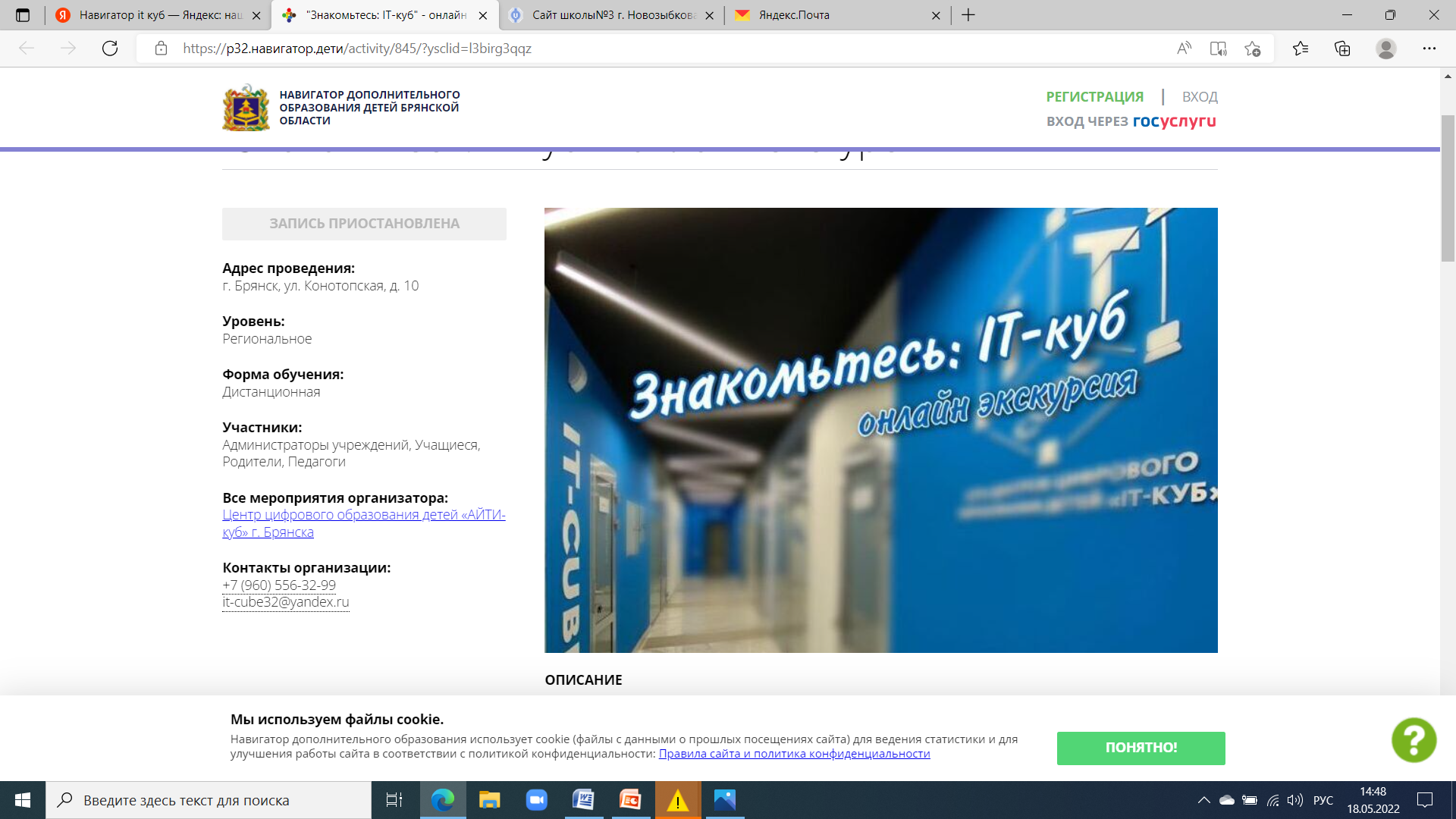 Виртуальная экскурсия
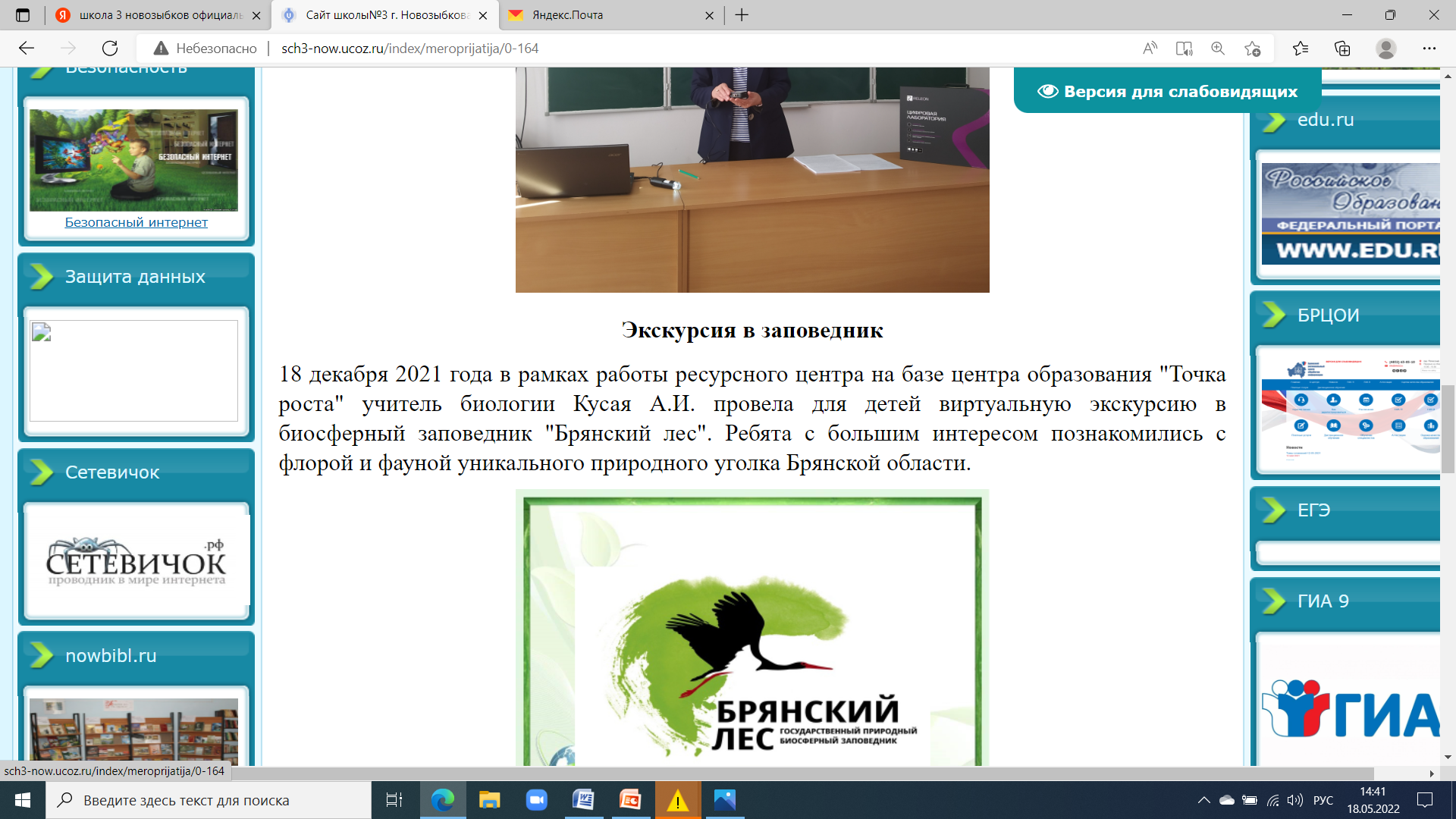 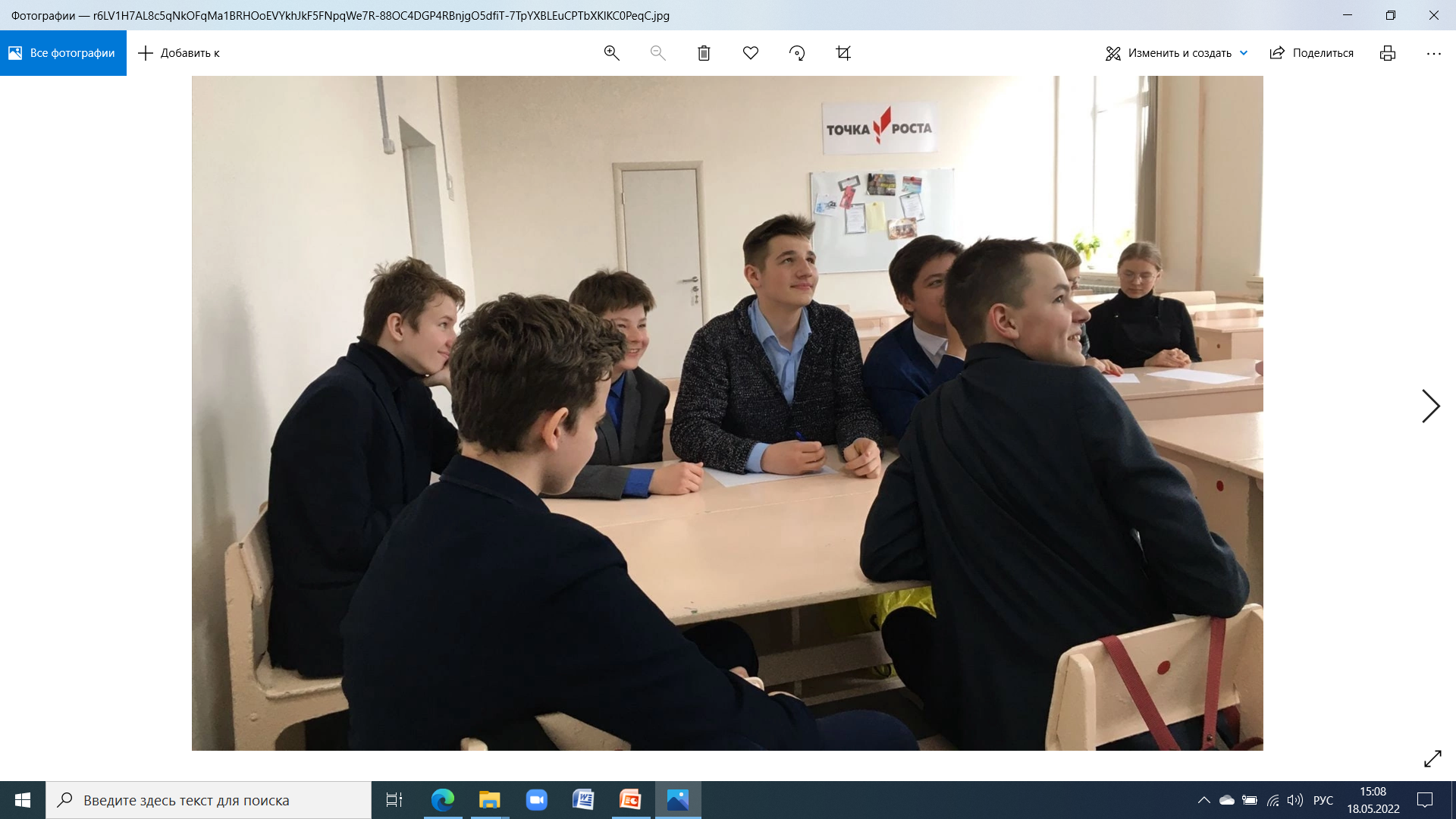 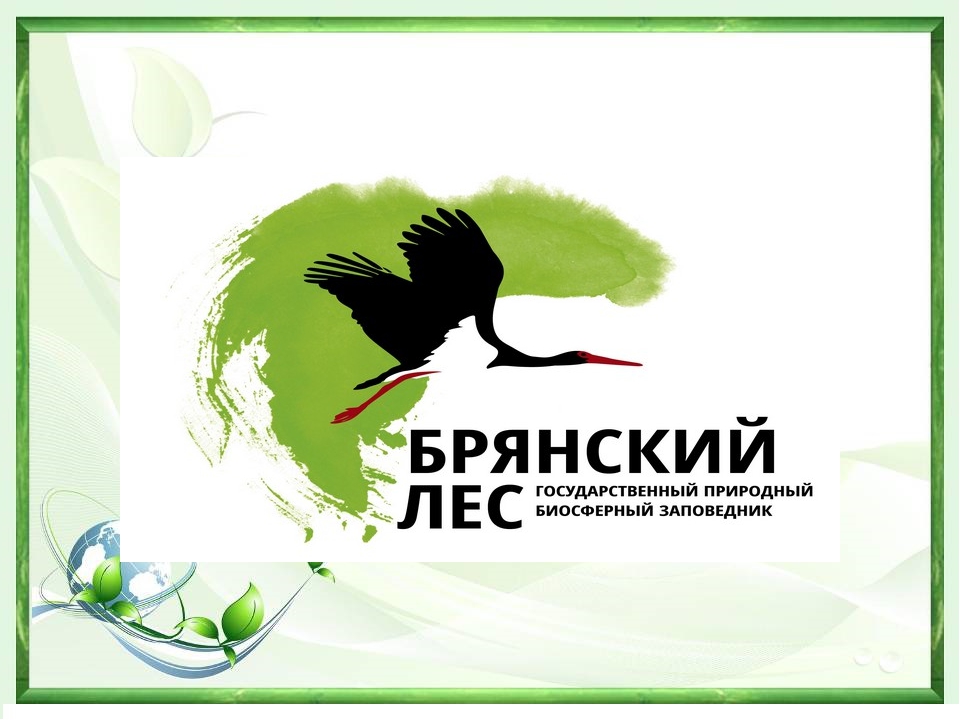 Сетевое взаимодействие
15 января 2022 года учитель физики Новик Е.В. на базе центра образования «Точка роста» провела с обучающимися МБОУ «Сновской общеобразовательной школы» практическое занятие на тему: «Регулирование силы тока реостатом» с использованием цифровой лаборатории.
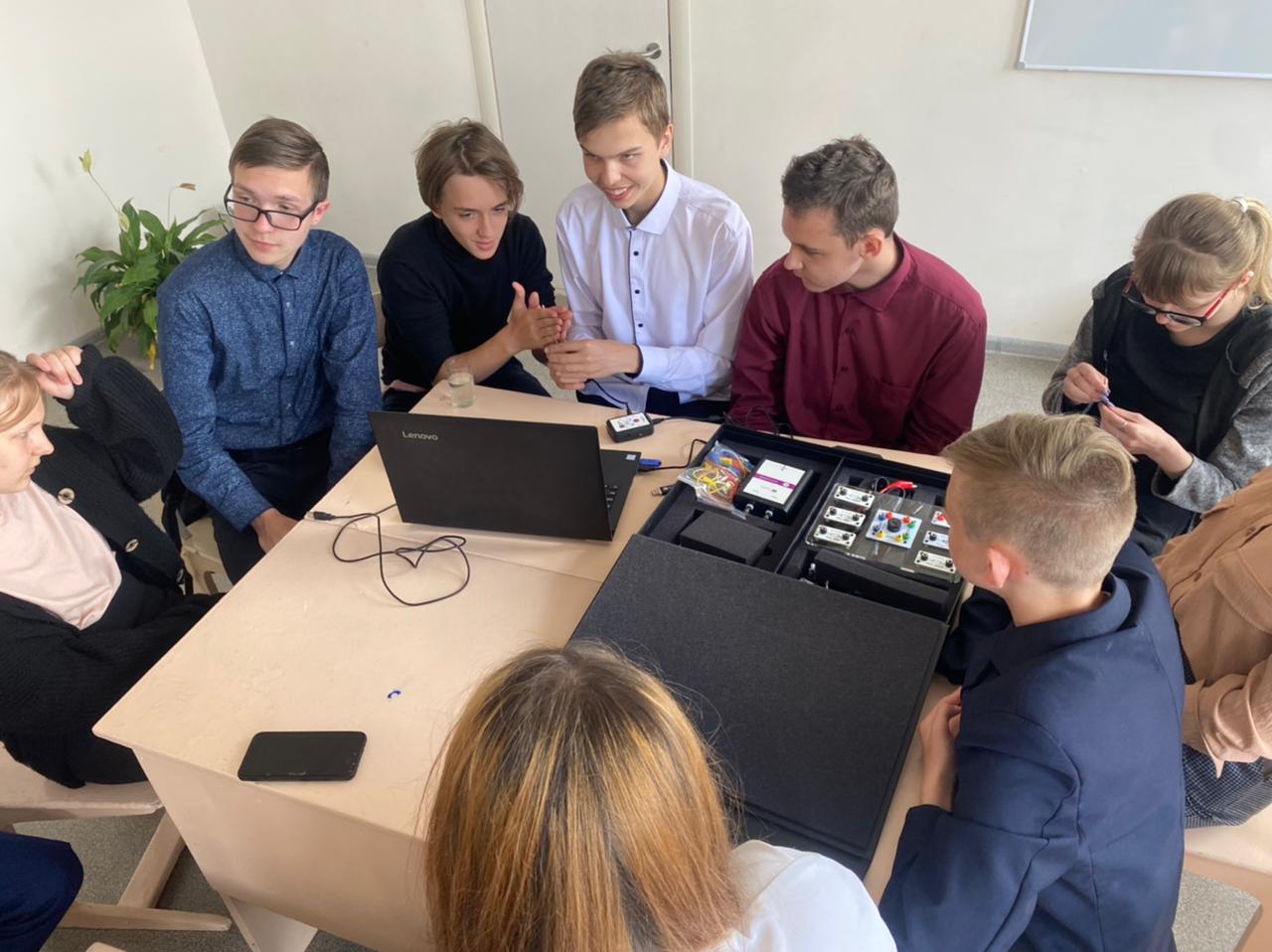 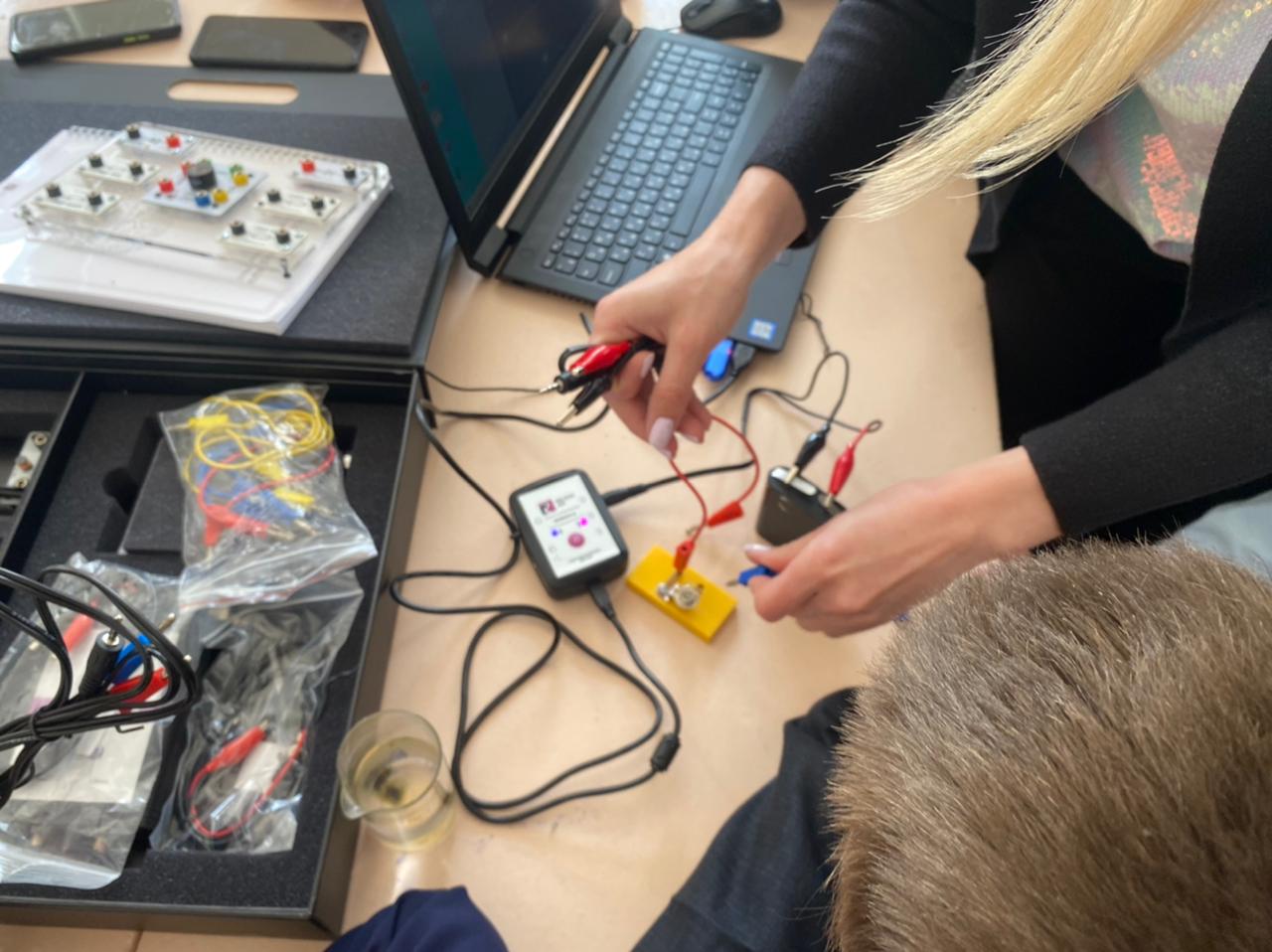 Сетевое взаимодействие
Клинцовский детский технопарк «Кванториум».
Педагог-наставник IT-квантума Марченко В.С. проводит для обучающихся школы мастер-класс по теме: «Моделирование простых устройств в Tinkercad».
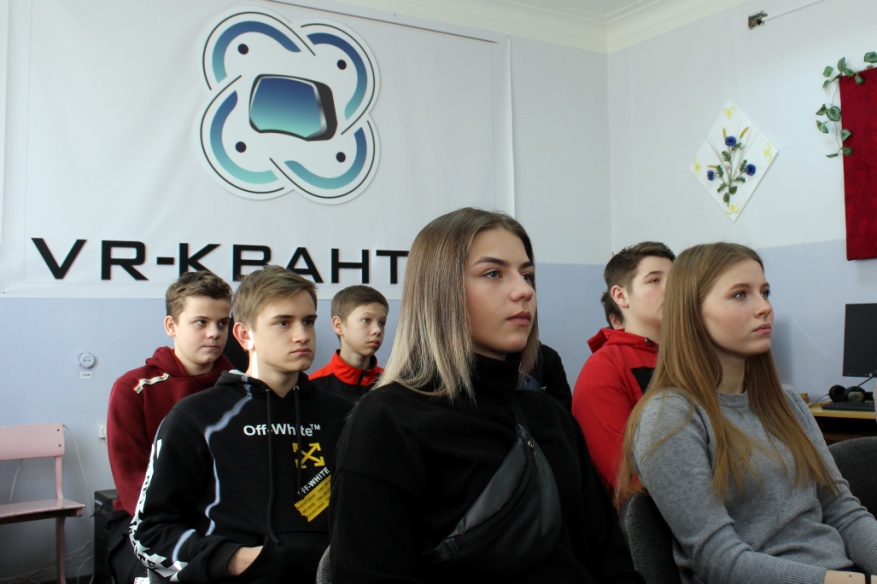 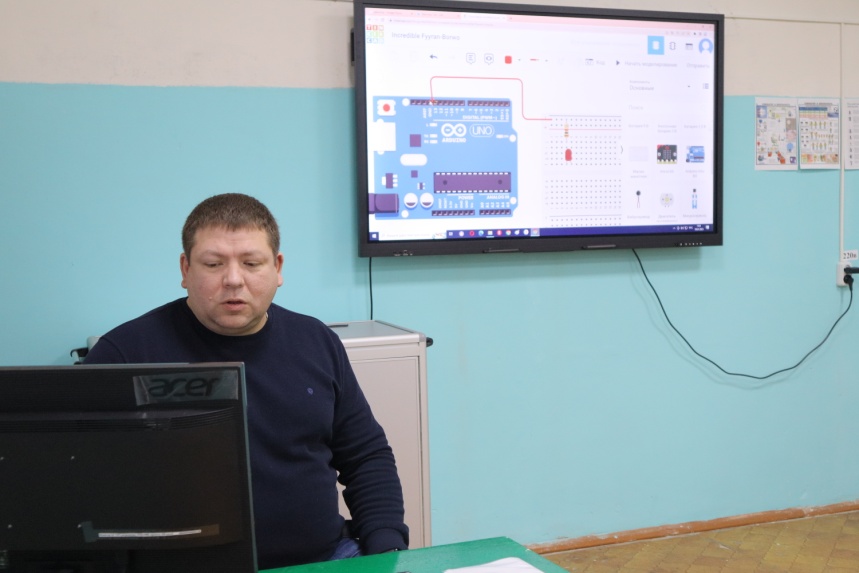 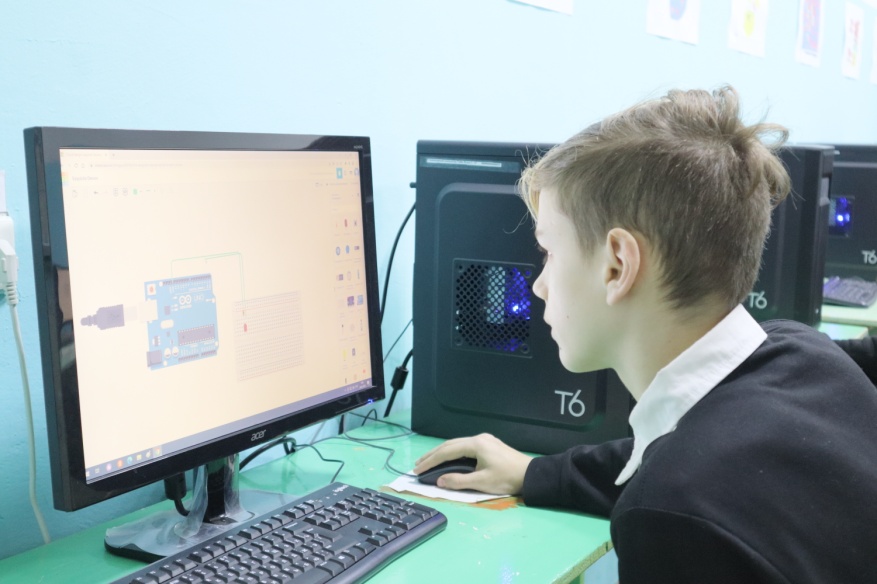 Ресурсный центр «Точка Роста» МБОУ «СОШ № 3 г. Новозыбкова»
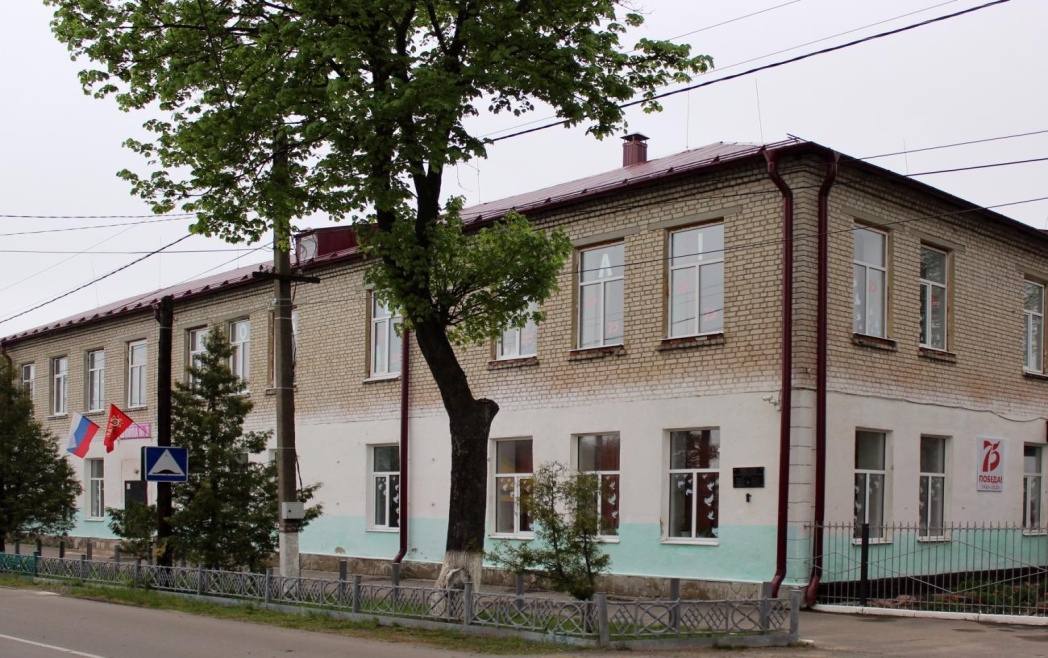